The  Summary Presentation of GPD Finland 2015 Jorma Vitkala GPD Chairman
GPD 2015 Summary Presentation is compiled from over 140 presentations
 and from over 8000 slides.
GPD 25 Years In Brief 1992 – 2017
GPD is an independent forum dedicated to the development of the global glass industry supply chain  through education. 

Gpd history in numbers  1992-2016:
Over 1000 spekers 
Over 12000 specialists visitors 
Over 100 different countries 
Over 40 media partners 
Over 8000 pages publish articles 

Conferences & seminars to the entire glass industry supply chain:
Finland, China, Brazil ,India, Turkey, Azerbaijan, Singapore ,UK and Cuba
Participant History
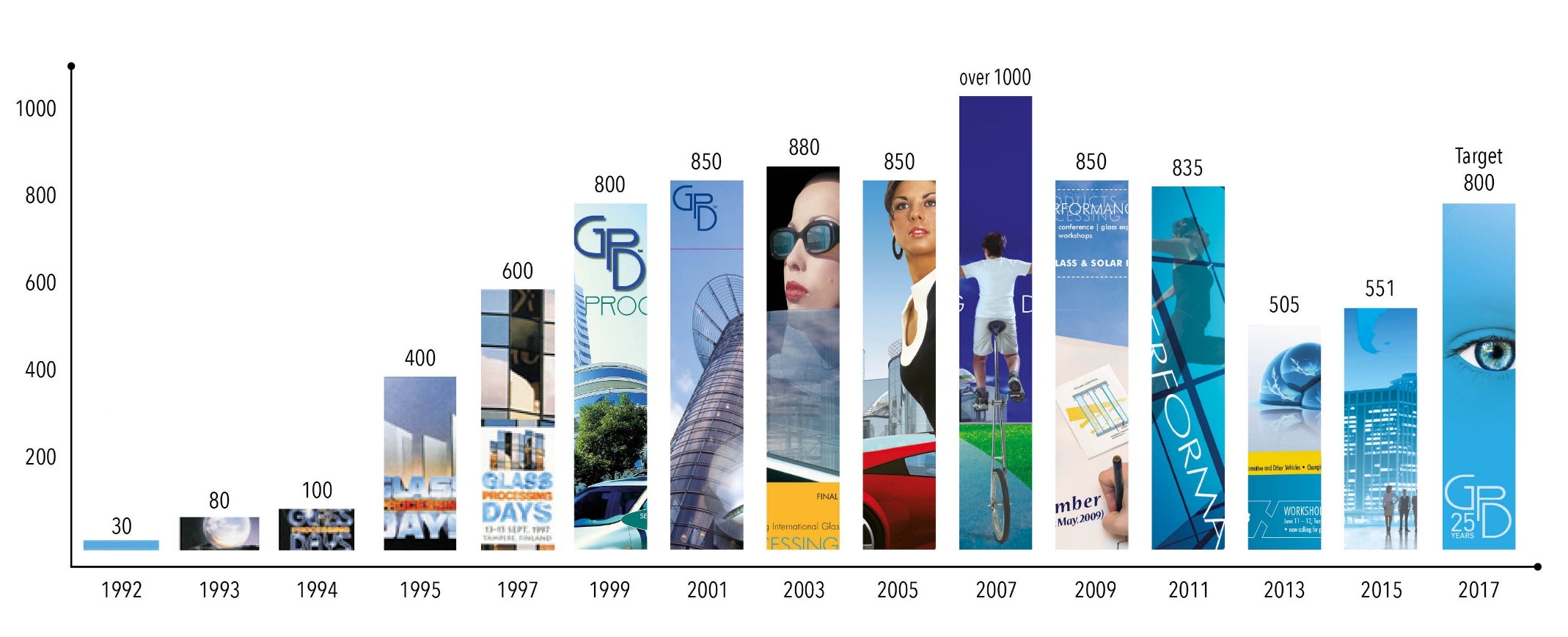 Since 1992
Over 12 000 participants since 1992
Over 1 000 speakers
Over 10 000 pages of technical papers published
In 2017, the target is to get around 800 participants to attend, since GPD will be celebration its 25th anniversary
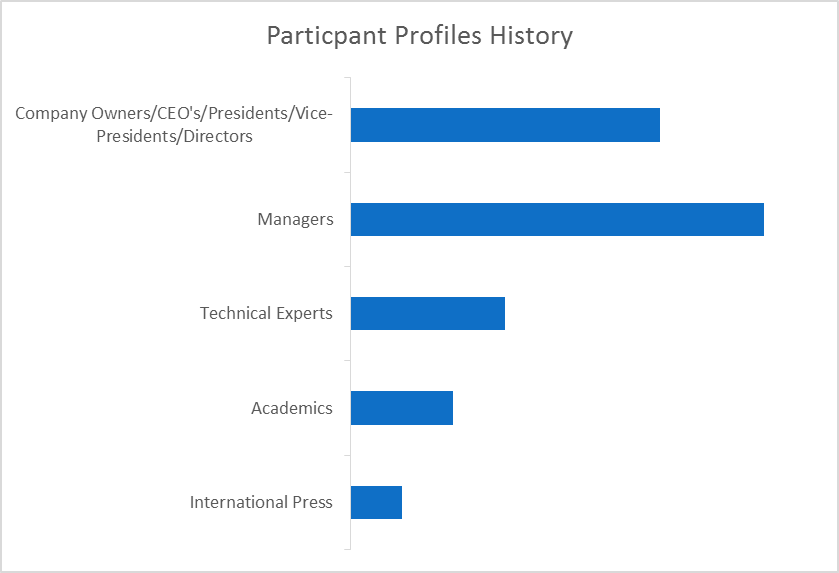 35-40%
Participant Seniority Profiles
35-45%
20-25%
5-10%
2-5%
Participant Main Business Area
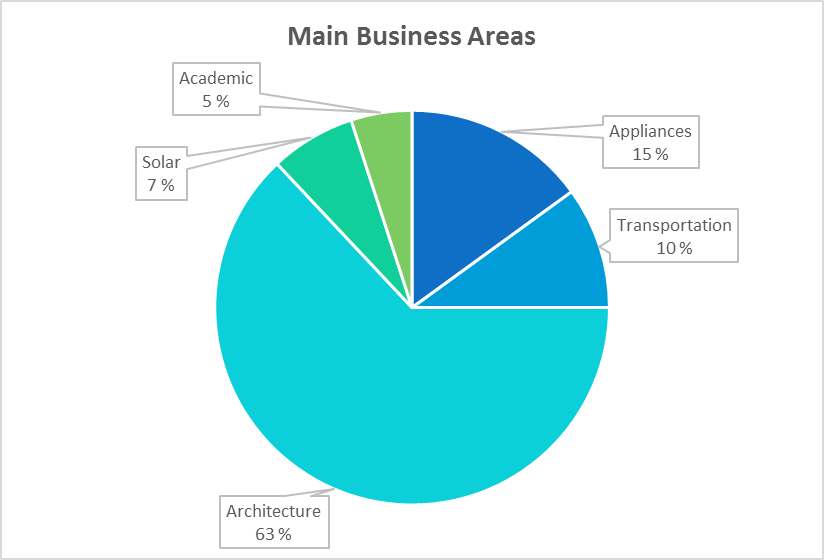 Participant Company Activities
A Summary Presentation of GPD Finland 2015: Market and Trends
Summary of GPD – 2015, J.Vitkala | Source: www.gpd.fi  ©Bernard Savaëte JS.Différences
Summary of GPD – 2015, J.Vitkala | Source: www.gpd.fi  ©Bernard Savaëte JS.Différences
New comers in the flat glass business
Extra thin glass for portable devices and LCD did bring new comers inside the flat glass business, such as:

Corning

LG Chem

Avanstrate
Summary of GPD – 2015, J.Vitkala | Source: www.gpd.fi  ©Bernard Savaëte JS.Différences
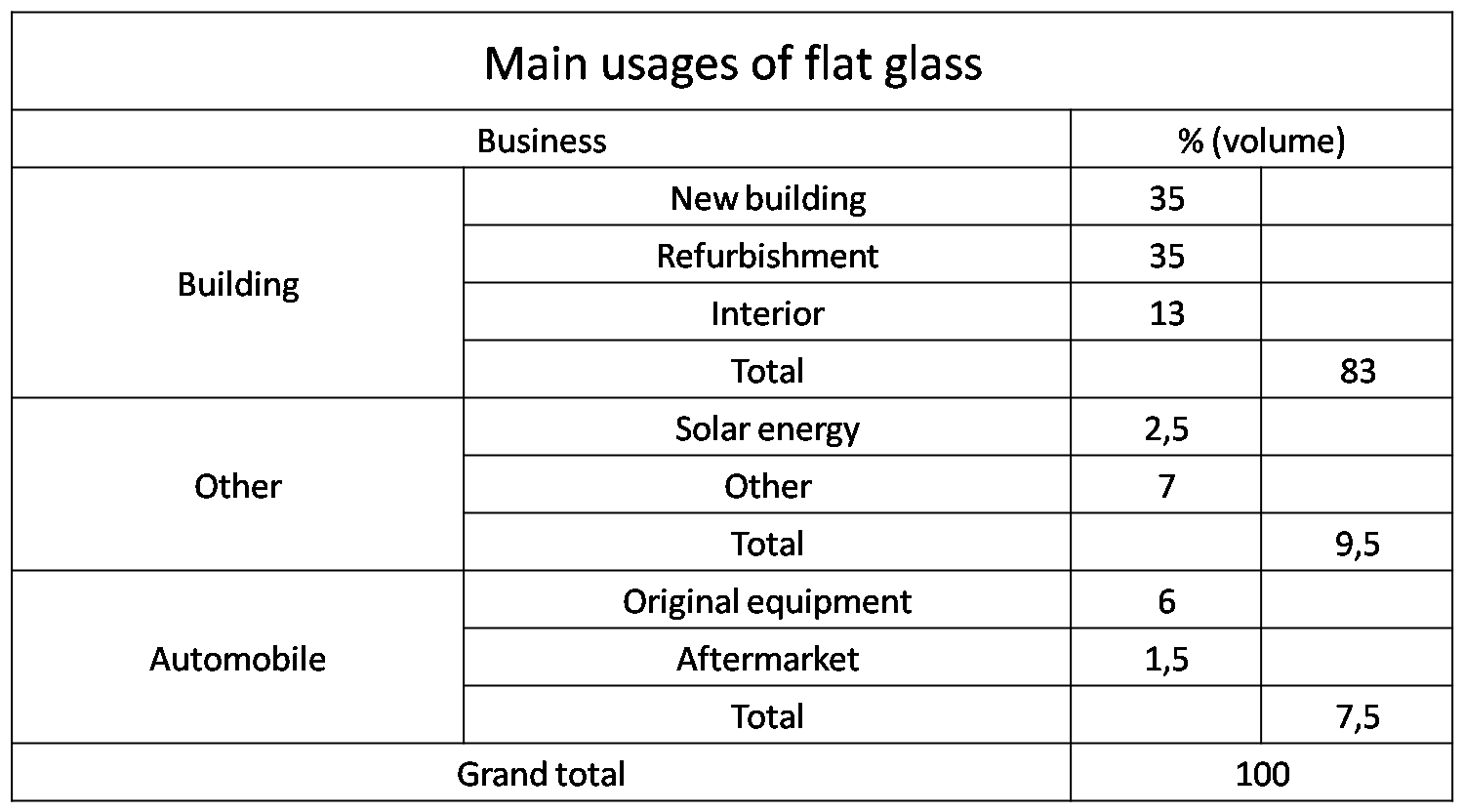 Summary of GPD – 2015, J.Vitkala | Source: www.gpd.fi  ©Bernard Savaëte BJS.Différences
World map of float glass lines - status early 2013
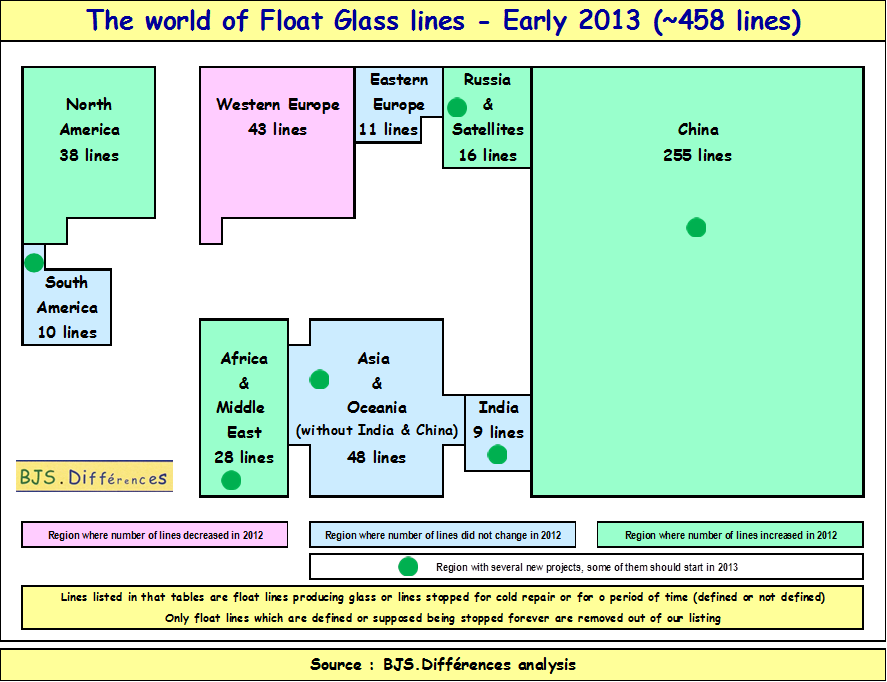 Summary of GPD – 2015, J.Vitkala | Source: www.gpd.fi  ©Bernard Savaëte BJS.Différences
Evolution of number of float lines vs. time (up to 2012)
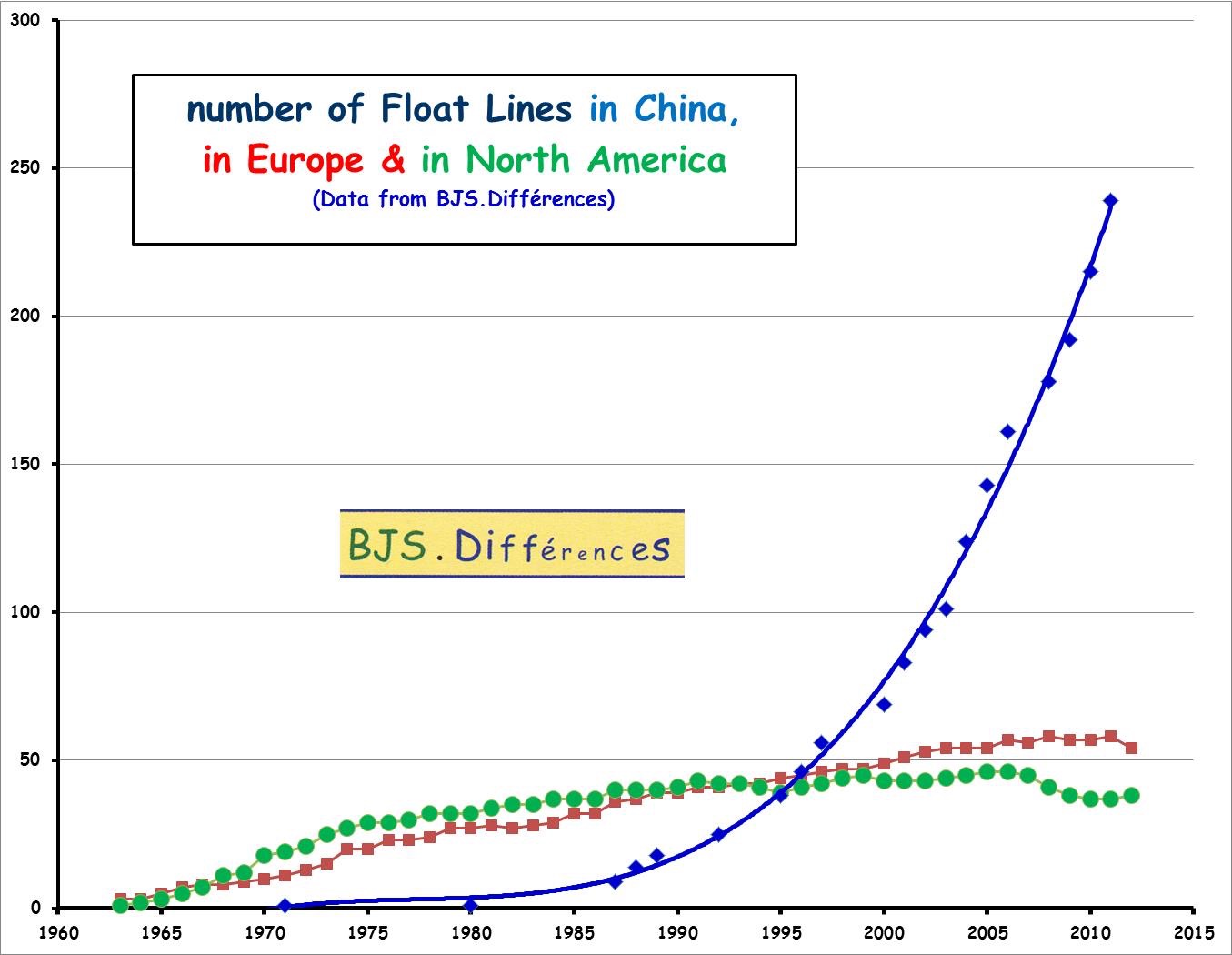 Summary of GPD – 2015, J.Vitkala | Source: www.gpd.fi  ©Bernard Savaëte BJS.Différences
The US as one of the developed world's lowest-cost manufacturers
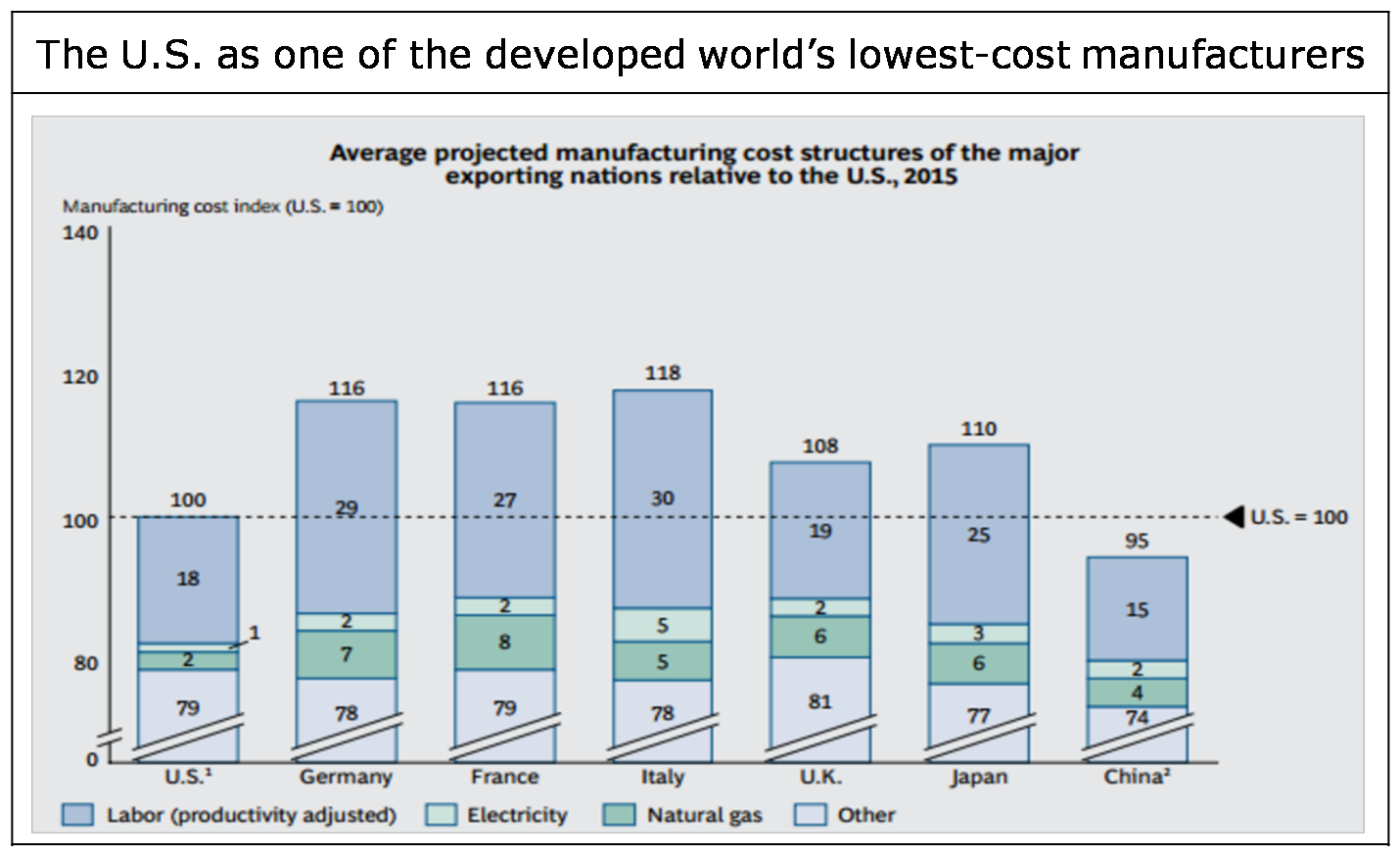 Selected 2013 & 2014 facts (24/31). Boston Consulting Group (08/2013)
Summary of GPD – 2015, J.Vitkala | Source: www.gpd.fi  ©Bernard Savaëte JS.Différences
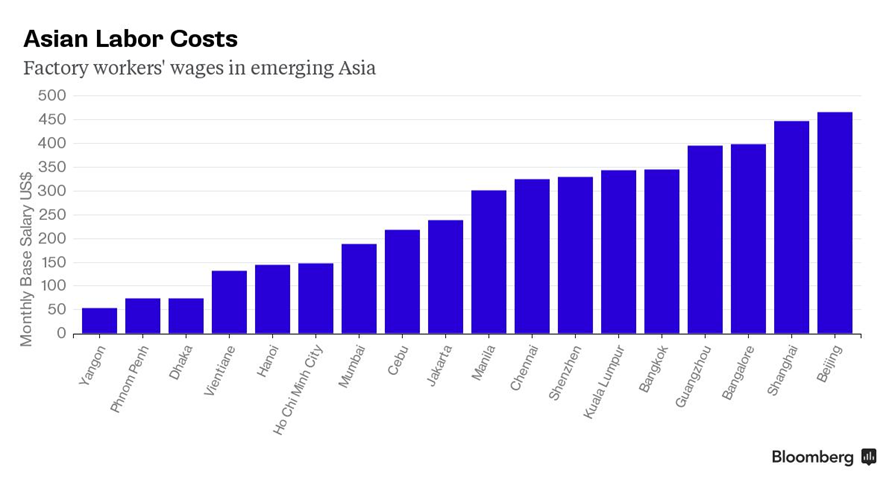 From http://www.bloomberg.com/news/articles/2015-04-29/china-is-set-to-lose-manufacturing-crown
29 April 2015
Summary of GPD – 2015, J.Vitkala | Source: www.gpd.fi  ©Bernard Savaëte JS.Différences
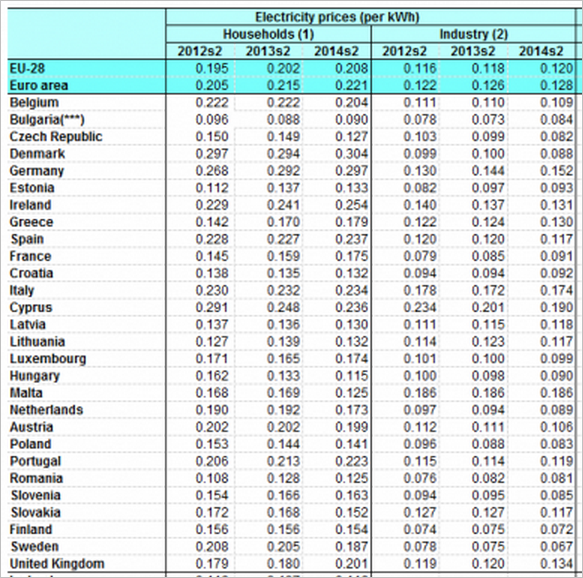 Electricity prices in Europe
(Euros per Kwh)

Source : Eurostat
Summary of GPD – 2015, J.Vitkala | Source: www.gpd.fi  ©Bernard Savaëte JS.Différences
Selling prices of clear glass in USA & Europe (1981-2015) vs. consumer prices & construction index prices
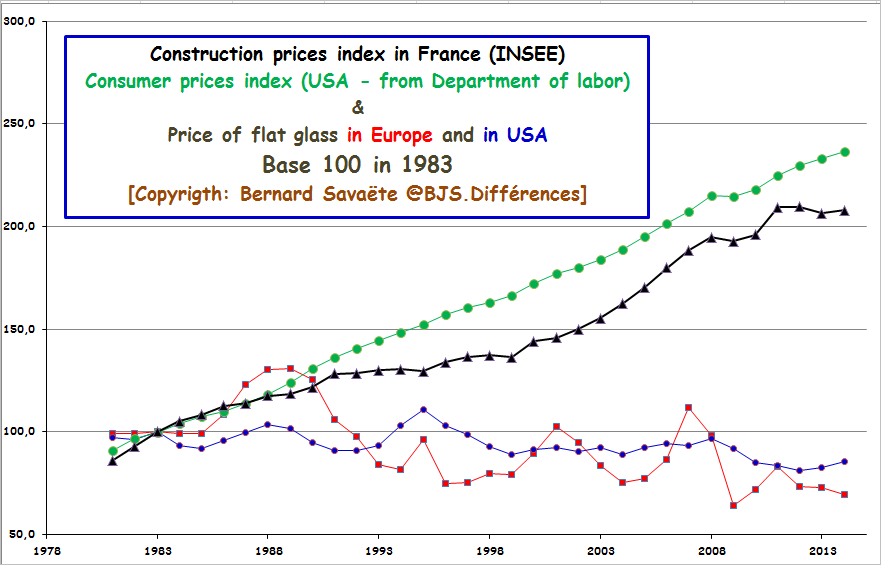 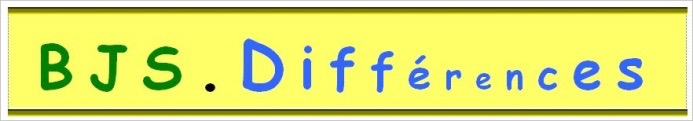 Summary of GPD – 2015, J.Vitkala | Source: www.gpd.fi  ©Bernard Savaëte JS.Différences
Selling prices of clear glass in Europe (1960-2015)
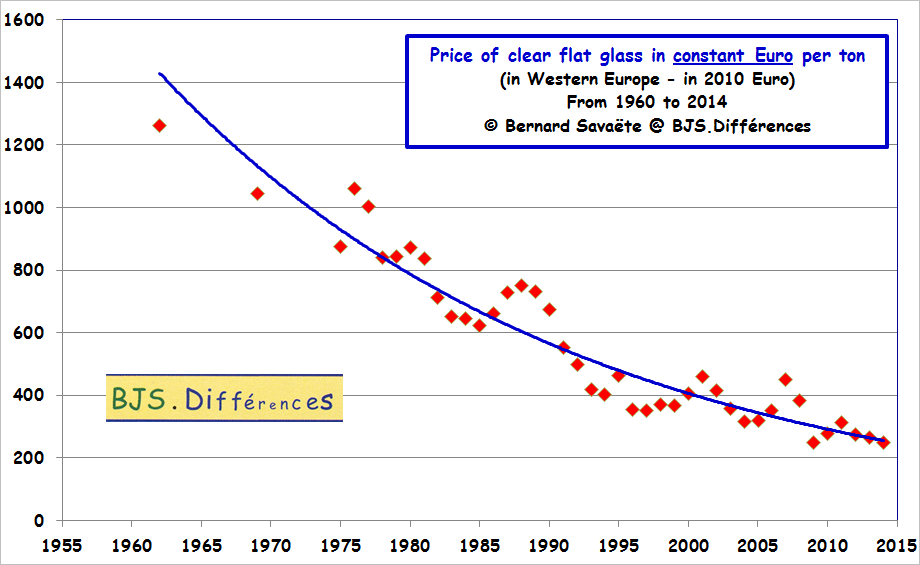 Summary of GPD – 2015, J.Vitkala | Source: www.gpd.fi  ©Bernard Savaëte JS.Différences
World solar capacity
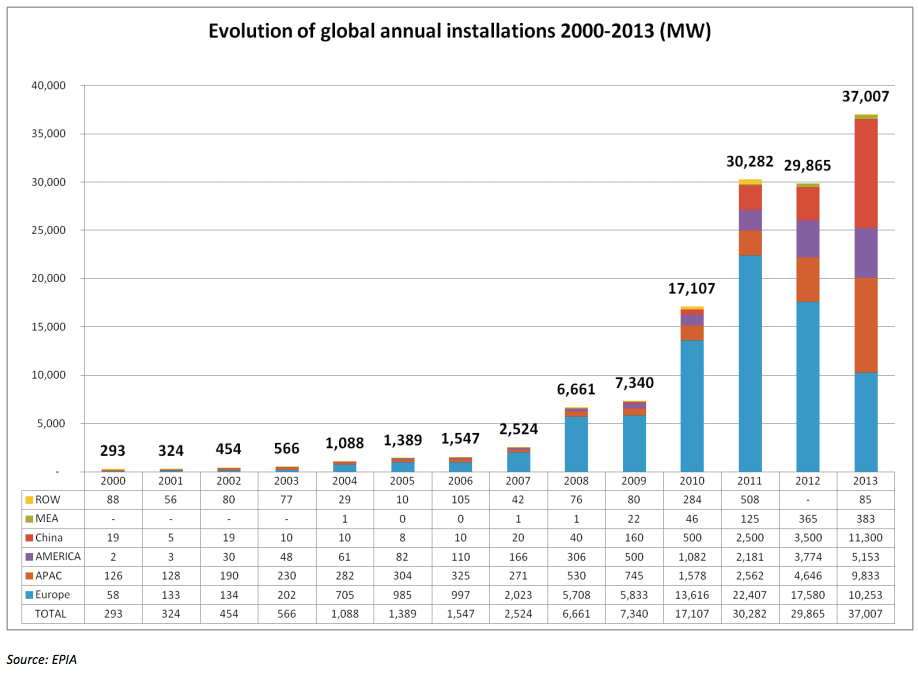 Selected 2013 & 2014 facts (23/31).
Summary of GPD – 2015, J.Vitkala | Source: www.gpd.fi  ©Bernard Savaëte JS.Différences
2.0 mm Glass
Potential weight savings
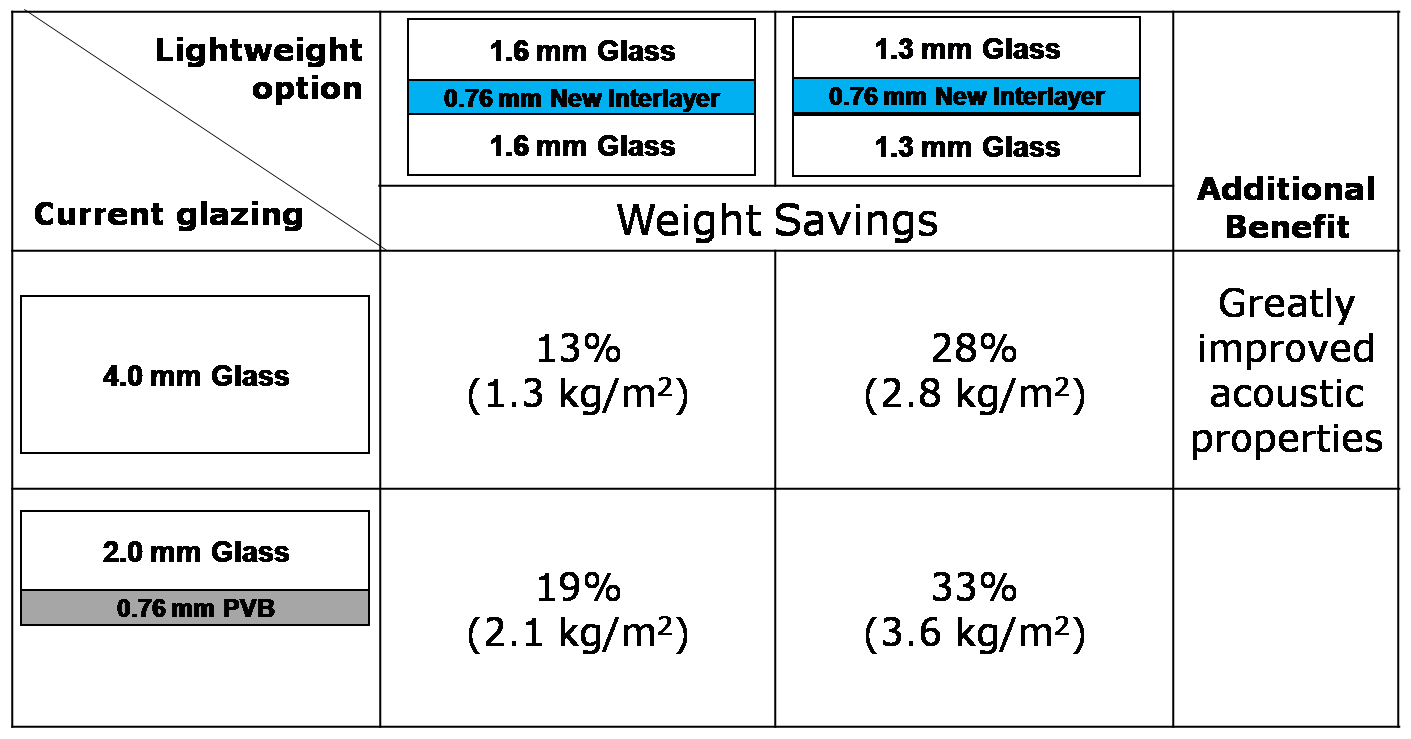 Summary of GPD – 2015, J.Vitkala | Source: www.gpd.fi ©Chuck Butler Kuraray America, Inc
Internet of Things – What is it?
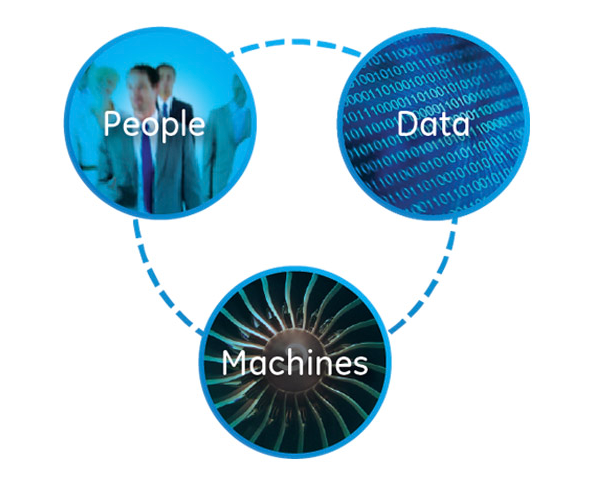 Tieto Corporation defines IoT following way:

Internet of Things will put customer demand, production and supplier data in context at a rate that is faster and more accessible. This in turn will lead to lower costs, increased efficiency and faster response times.
Summary of GPD – 2015, J.Vitkala | Source: www.gpd.fi  ©Kimmo Kuusela Glaston
Internet of Things – Future
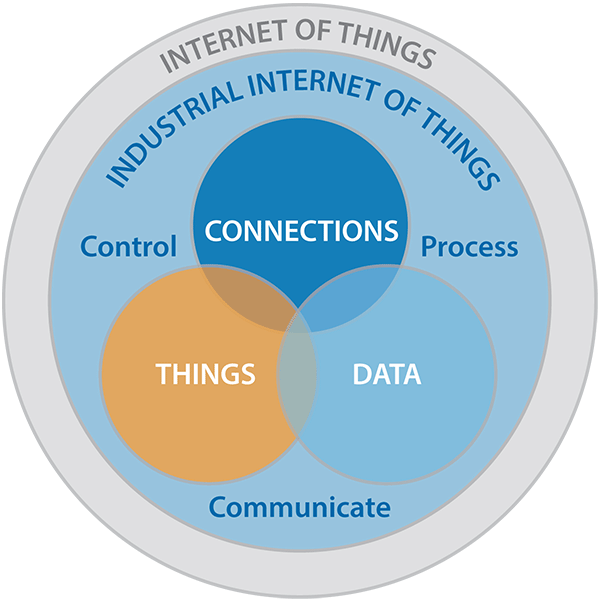 In the next generation glass processing factory:

All machines from cutting all the way to final shipment are connected together (Also to ERP system)
Machines can automatically schedule “their” maintenance brakes and spares 
Machines can inform ERP systems to reserve production breaks accordingly 
ERP system can automatically inform CRM system to modify lead times accordingly
Summary of GPD – 2015, J.Vitkala | Source: www.gpd.fi  ©Kimmo Kuusela Glaston
NEW DESIGN
[Speaker Notes: CLOSING SLIDE]
“Treat each and every project as if it the last one you will ever do. The project should respond to its use, respect its climate, achieve the highest level of craft possible, utilize innovative and appropriate technology and reflect how you want to be remembered”C. Keith Boswell
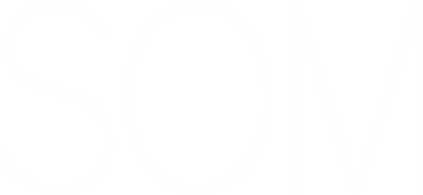 Summary of GPD – 2015, J.Vitkala  
Source: www.gpd.fi  © C. Keith Boswell Skidmore, Ownings & Merrill LLP
[Speaker Notes: CLOSING SLIDE]
HIGH PERFORMANCE DESIGN - An Architects Perspective
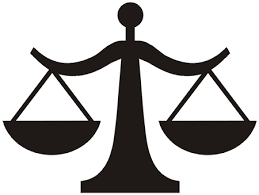 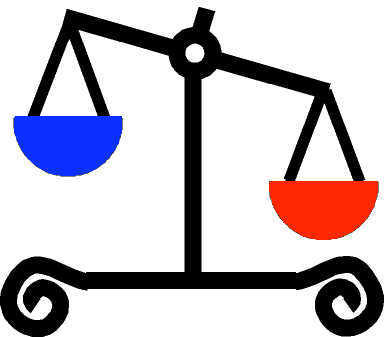 perfor-
mance
cost
performance
cost
Summary of GPD – 2015, J.Vitkala  
Source: www.gpd.fi  © C. Keith Boswell Skidmore, Ownings & Merrill LLP
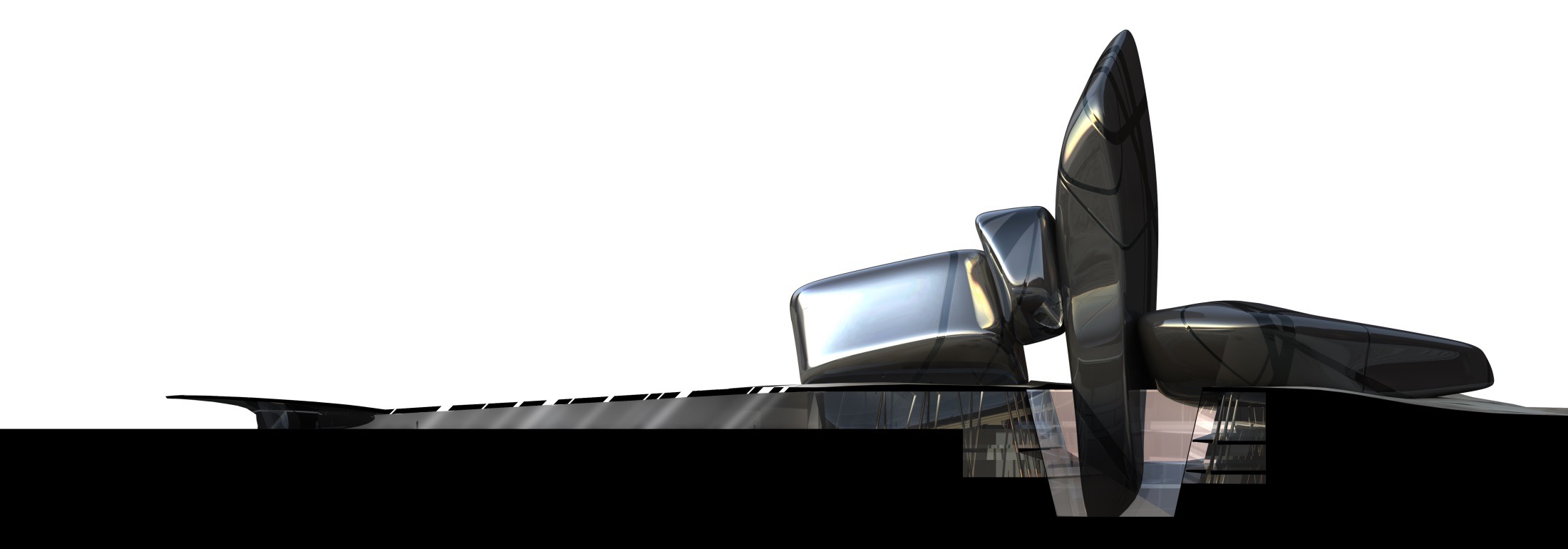 Summary of GPD – 2015, J.Vitkala
Source: www.gpd.fi  ©Peter French, Snohetta
[Speaker Notes: Divided vertically into 
Past
Present
Future

Linked by the plaza

Entrance
Pebbles
Source

Past present future]
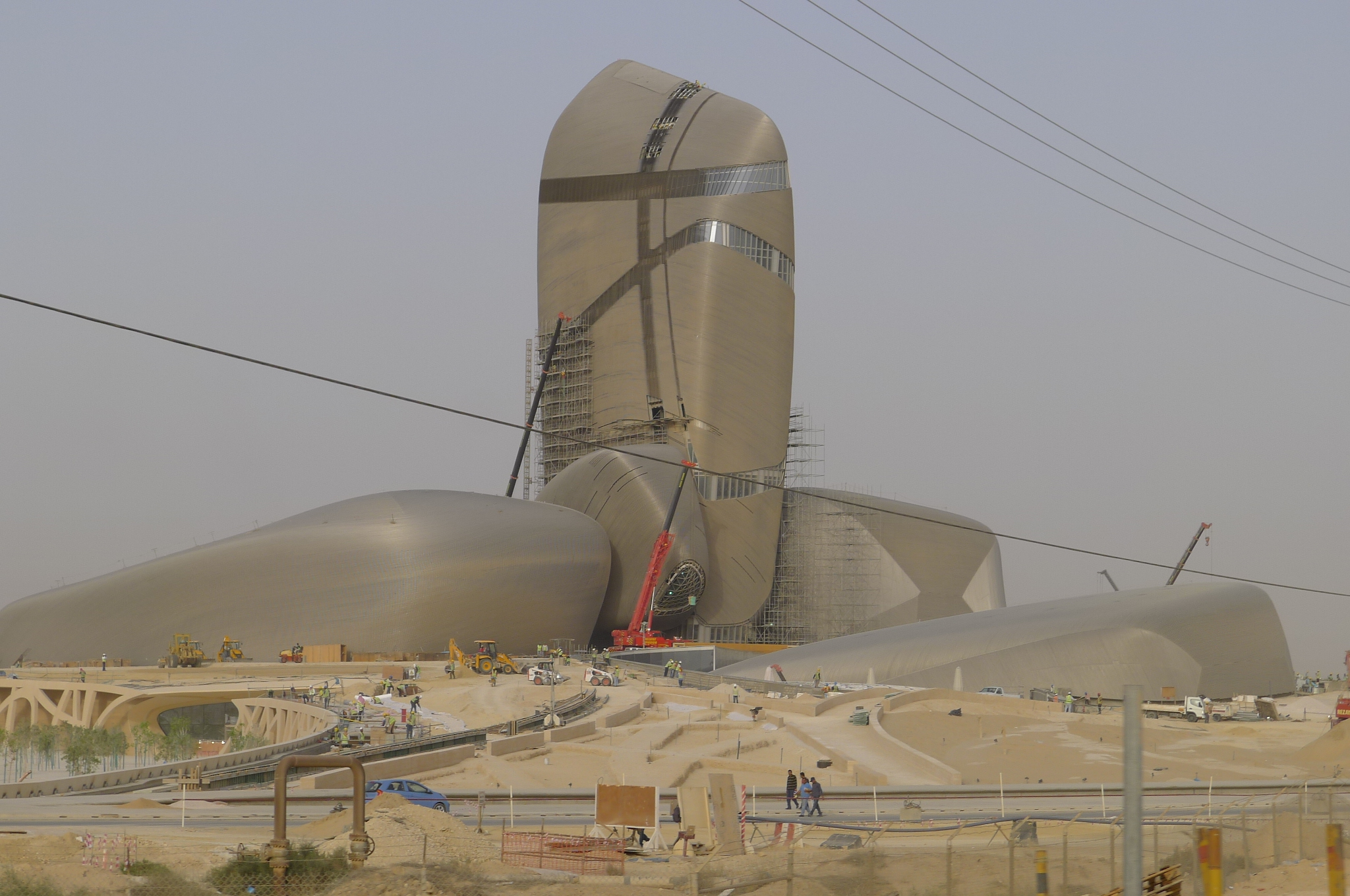 Summary of GPD – 2015, J.Vitkala
Source: www.gpd.fi  ©Peter French, Snohetta
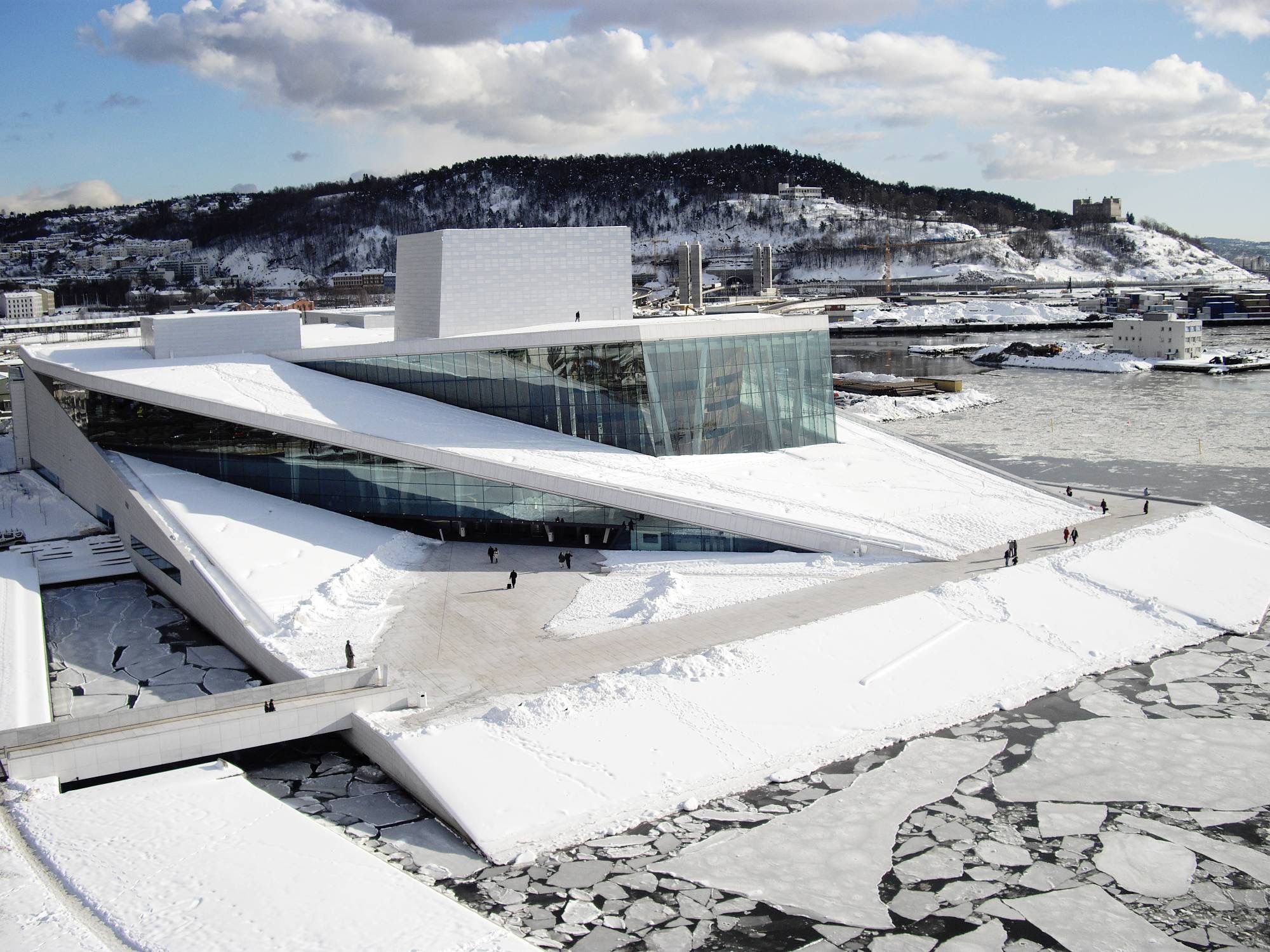 Summary of GPD – 2015, J.Vitkala
Source: www.gpd.fi  ©Peter French, Snohetta
[Speaker Notes: New Norwegian National Opera and Ballet
Completed 2008]
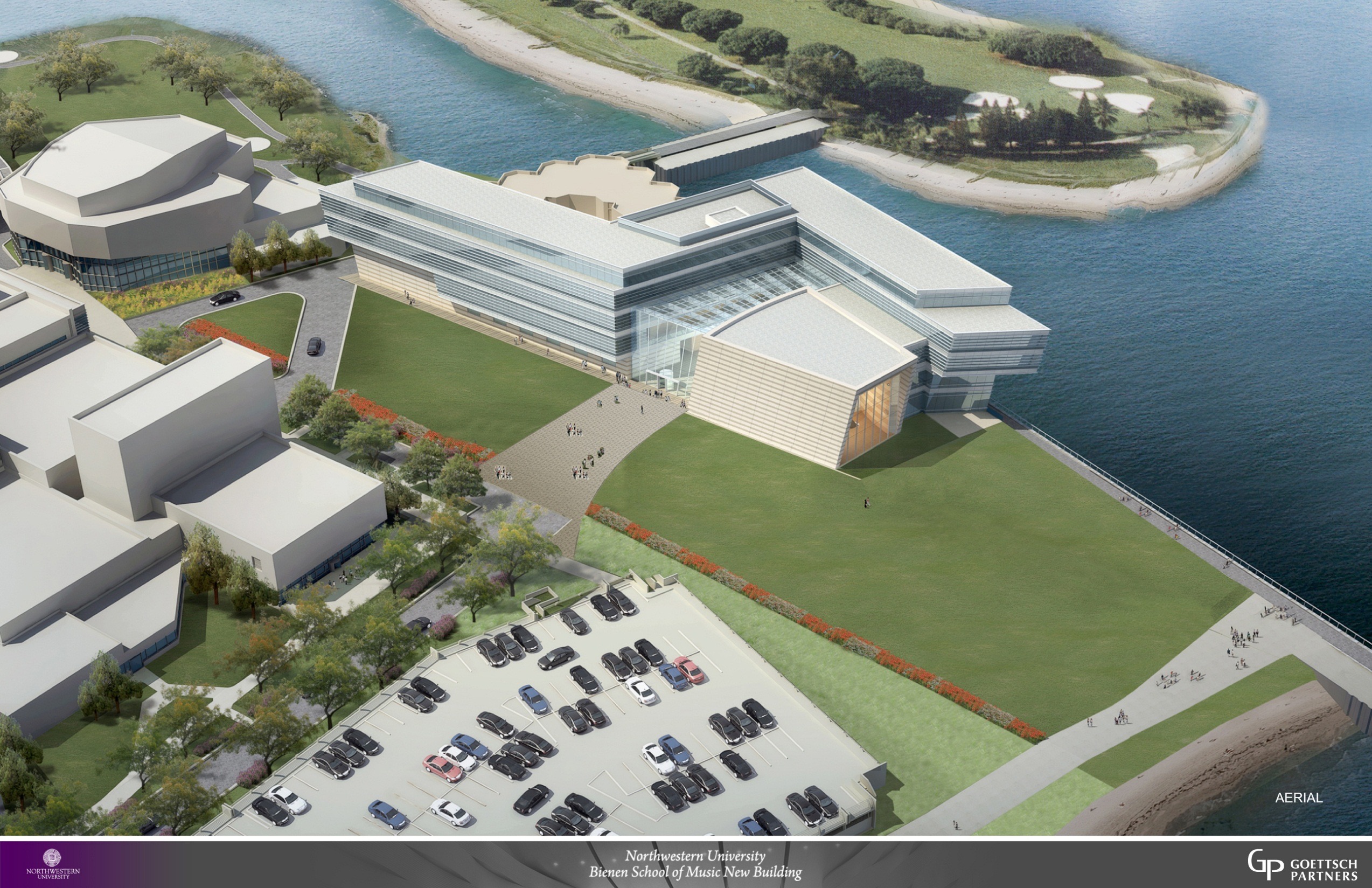 Summary of GPD – 2015, J.Vitkala
Source: www.gpd.fi  ©Patrick Loughran, Goettsch Partners
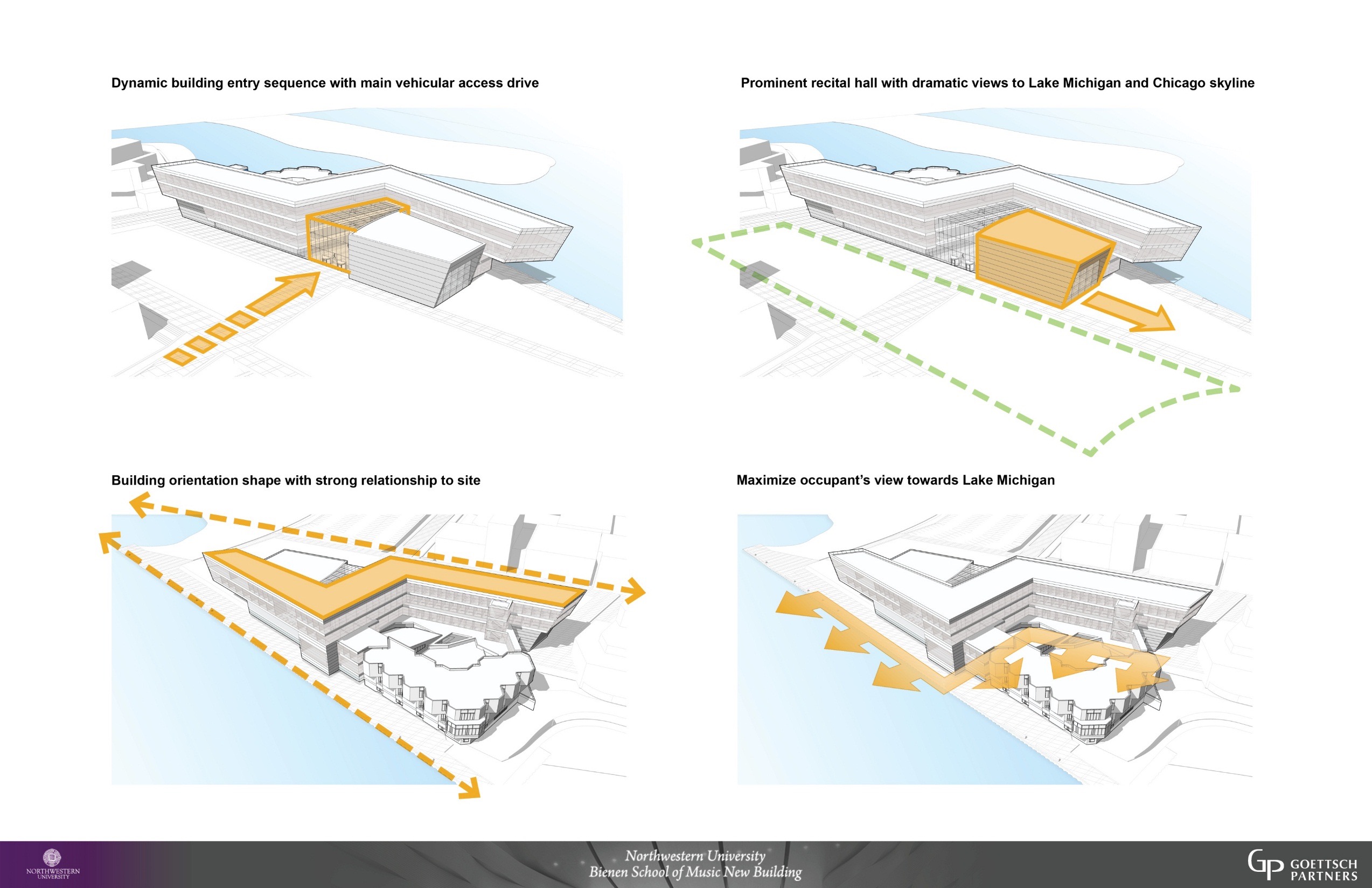 Summary of GPD – 2015, J.Vitkala
Source: www.gpd.fi  ©Patrick Loughran, Goettsch Partners
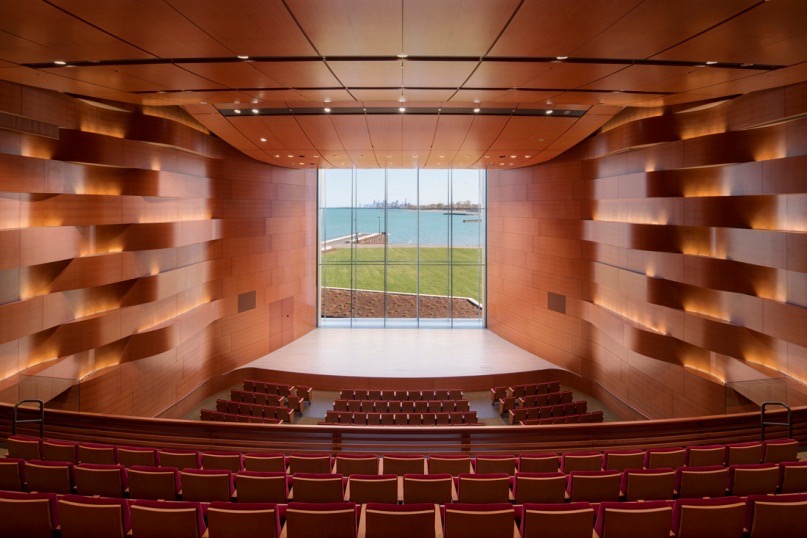 Summary of GPD – 2015, J.Vitkala
Source: www.gpd.fi  ©Patrick Loughran, Goettsch Partners
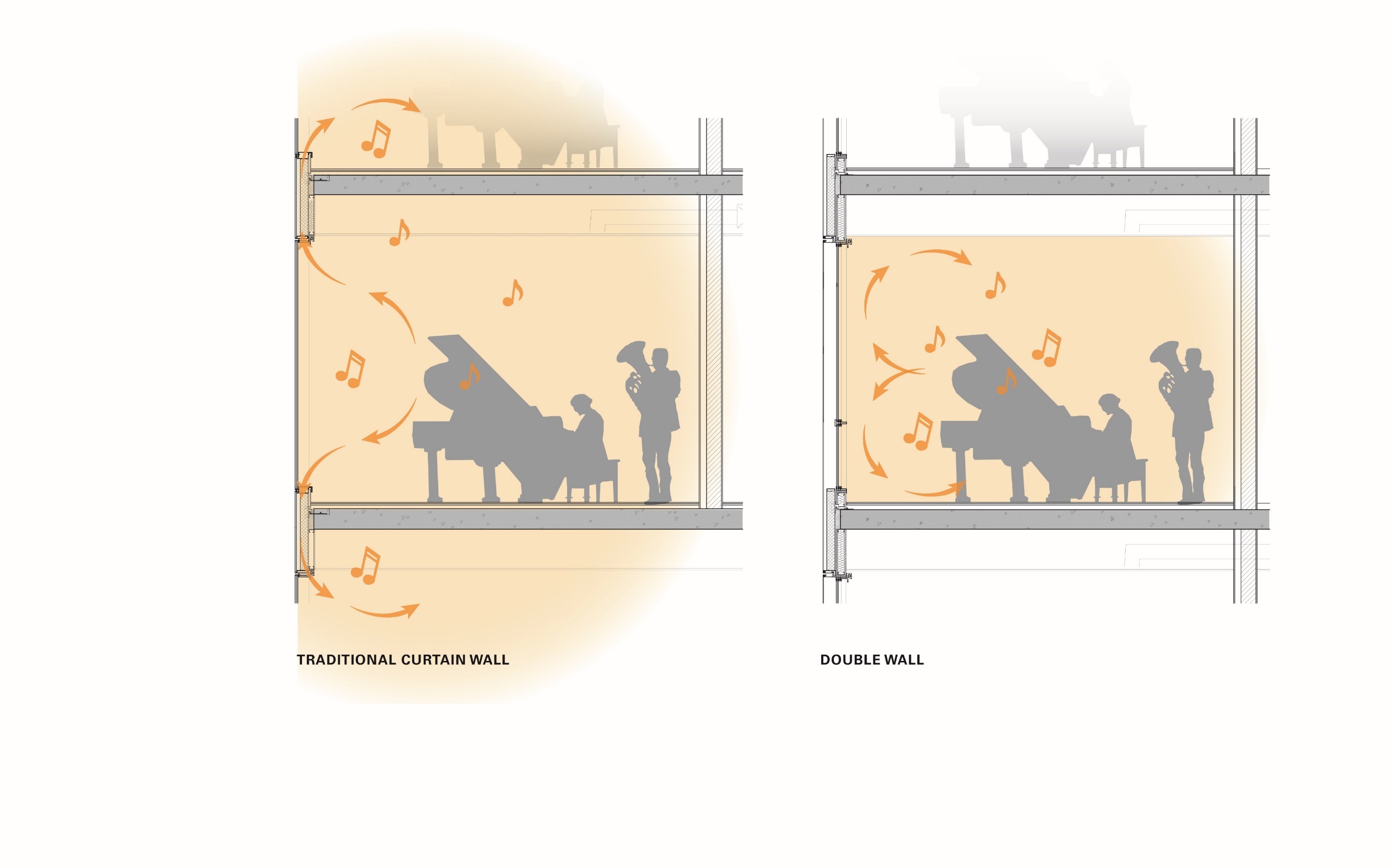 Summary of GPD – 2015, J.Vitkala
Source: www.gpd.fi  ©Patrick Loughran, Goettsch Partners
NIC  Design Goals = 75 faculty teaching, 65 practice room, 50 office
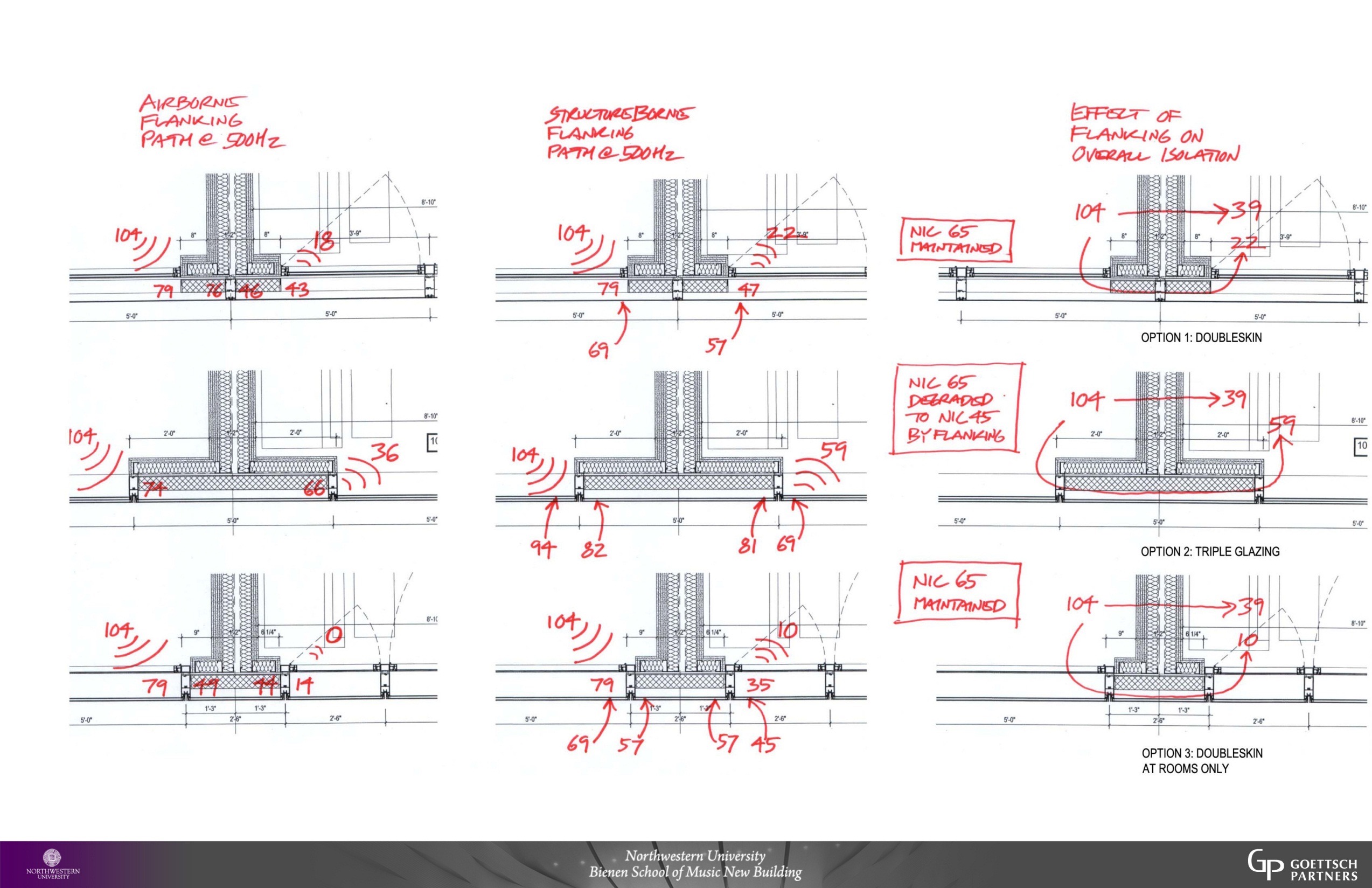 Summary of GPD – 2015, J.Vitkala
Source: www.gpd.fi  ©Patrick Loughran, Goettsch Partners
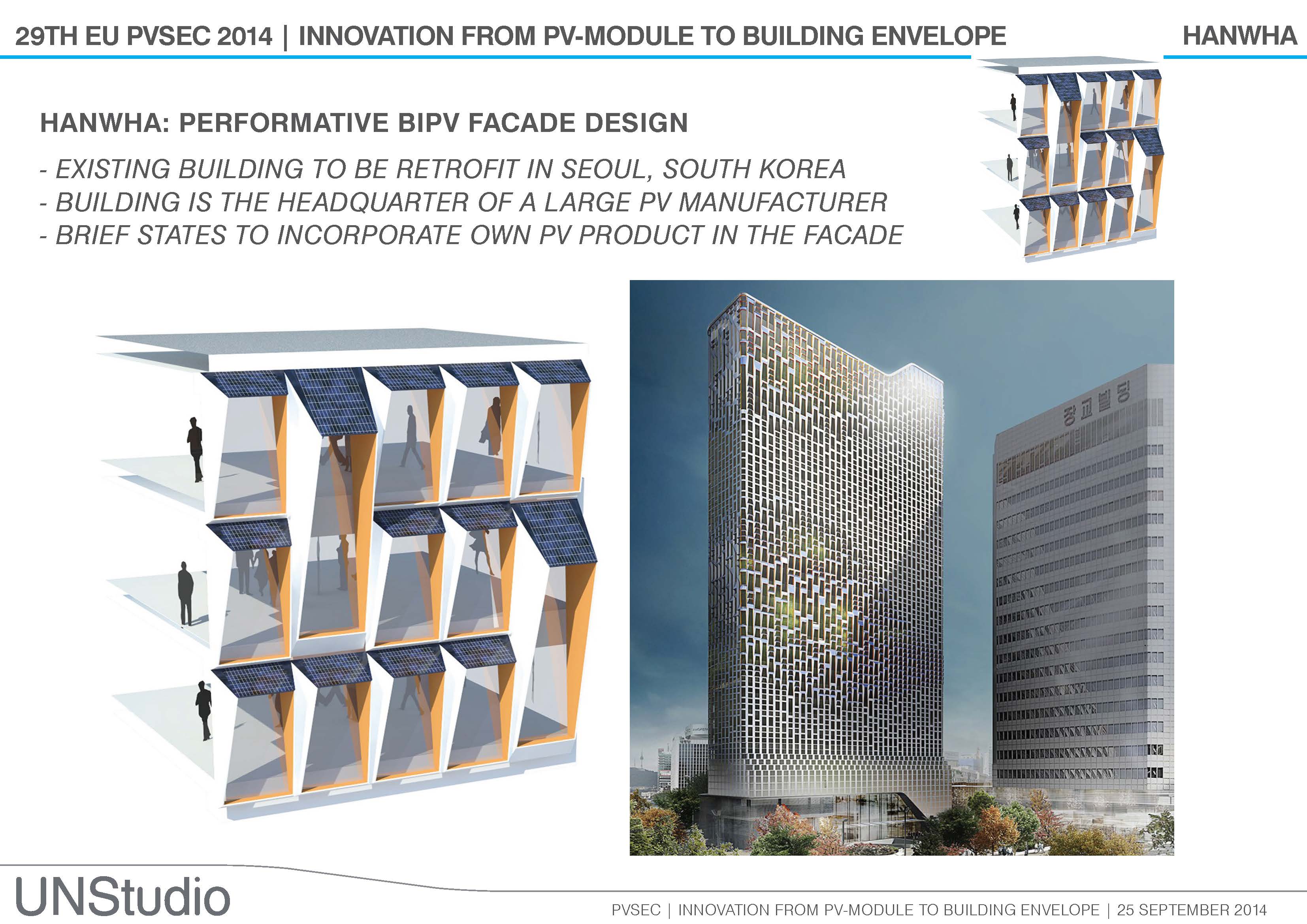 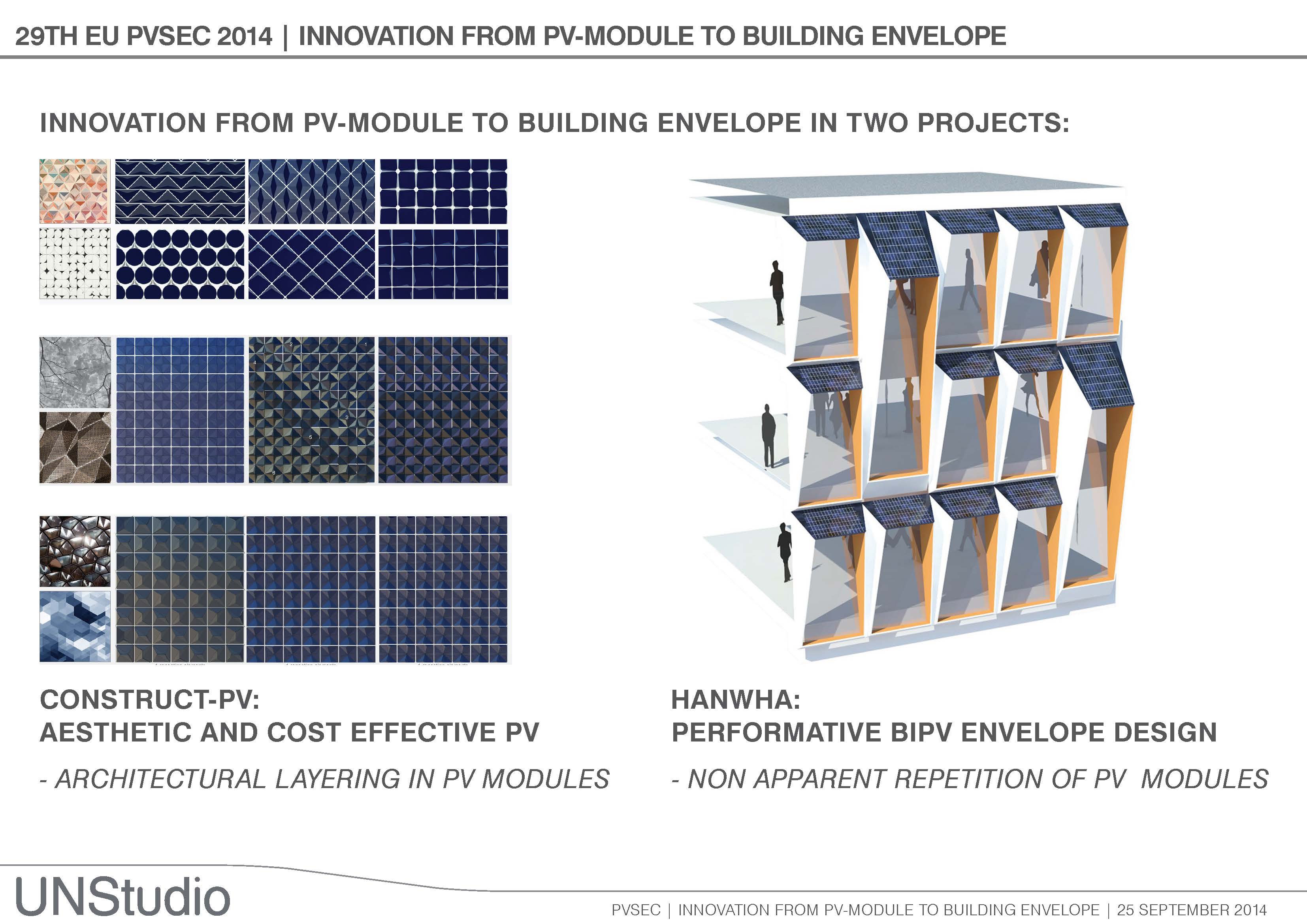 ConstructPV slide
Summary of GPD – 2015, J.Vitkala
Source: www.gpd.fi  Hanwha Headquarters: ©UNStudio
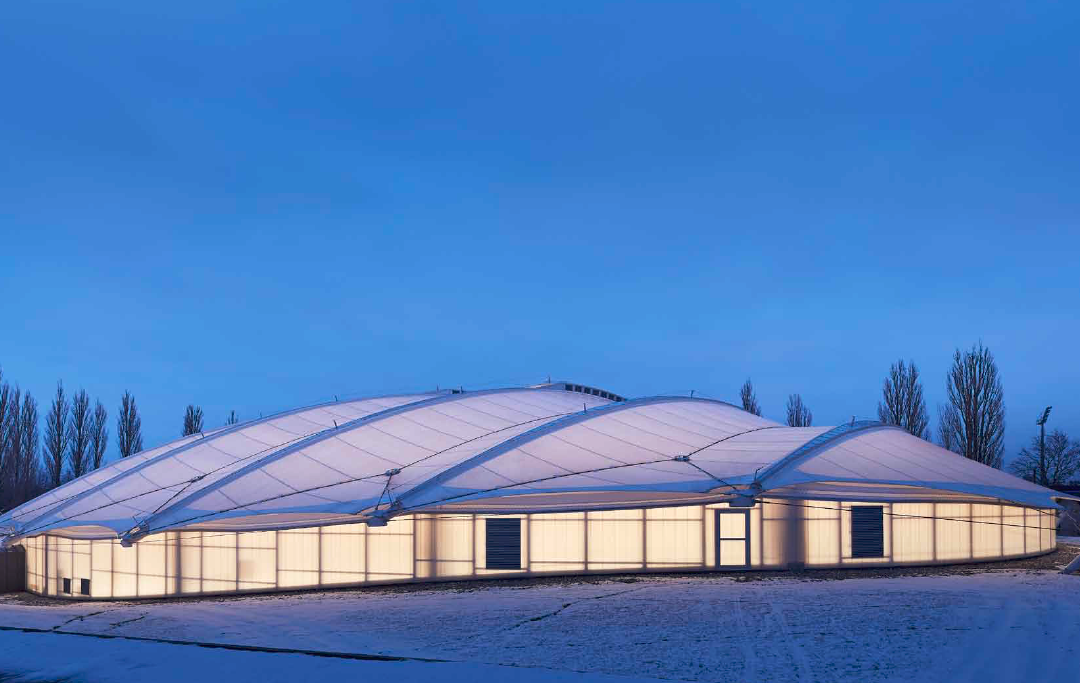 Summary of GPD – 2015, J.Vitkala
Source: www.gpd.fi  ©Stig Mikkelsen, MIKKELSEN Architects
Thorvald Ellegaard Arena, Odense
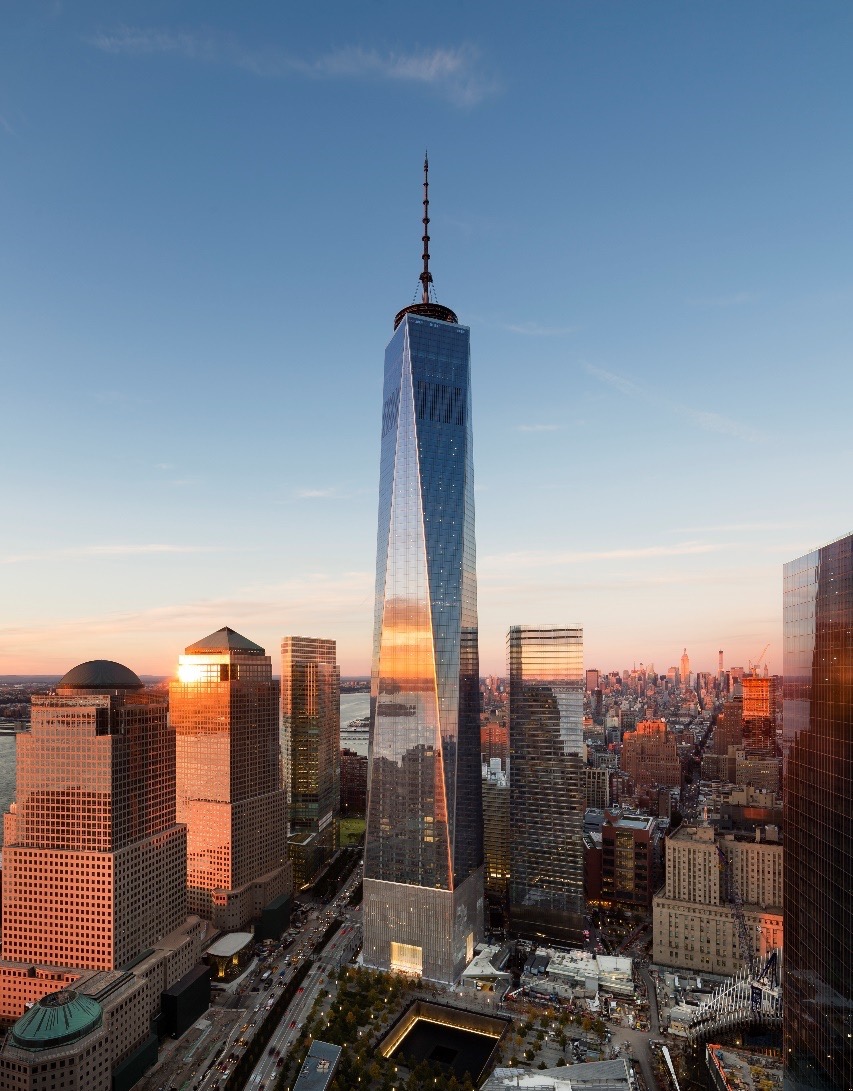 325,160 m² (3.5 million gsf) Class A office tower with Concourse retail, Observation Deck, Digital Broadcast Antenna, Parking, Plazas and Public Space
Over 1800 construction workers on site at peak times
Enhanced security and life safety
LEED CS Gold
1.2 MW fuel cell plant
Below grade concourse with direct access to subways,  PATH, retail, and World Financial Center
104 floors, office floors 20-90
422m (1386’) to top of parapet, 541m (1776’) to top of spire
Approximately 122m (448’) spire
First Move-ins fall 2014
Summary of GPD – 2015, J.Vitkala
Source: www.gpd.fi  ©Christoph Timm, SOM Architects
Photo by James Ewing
[Speaker Notes: The building shape changes as it rises from a square to octogon. eight isosceles triangles]
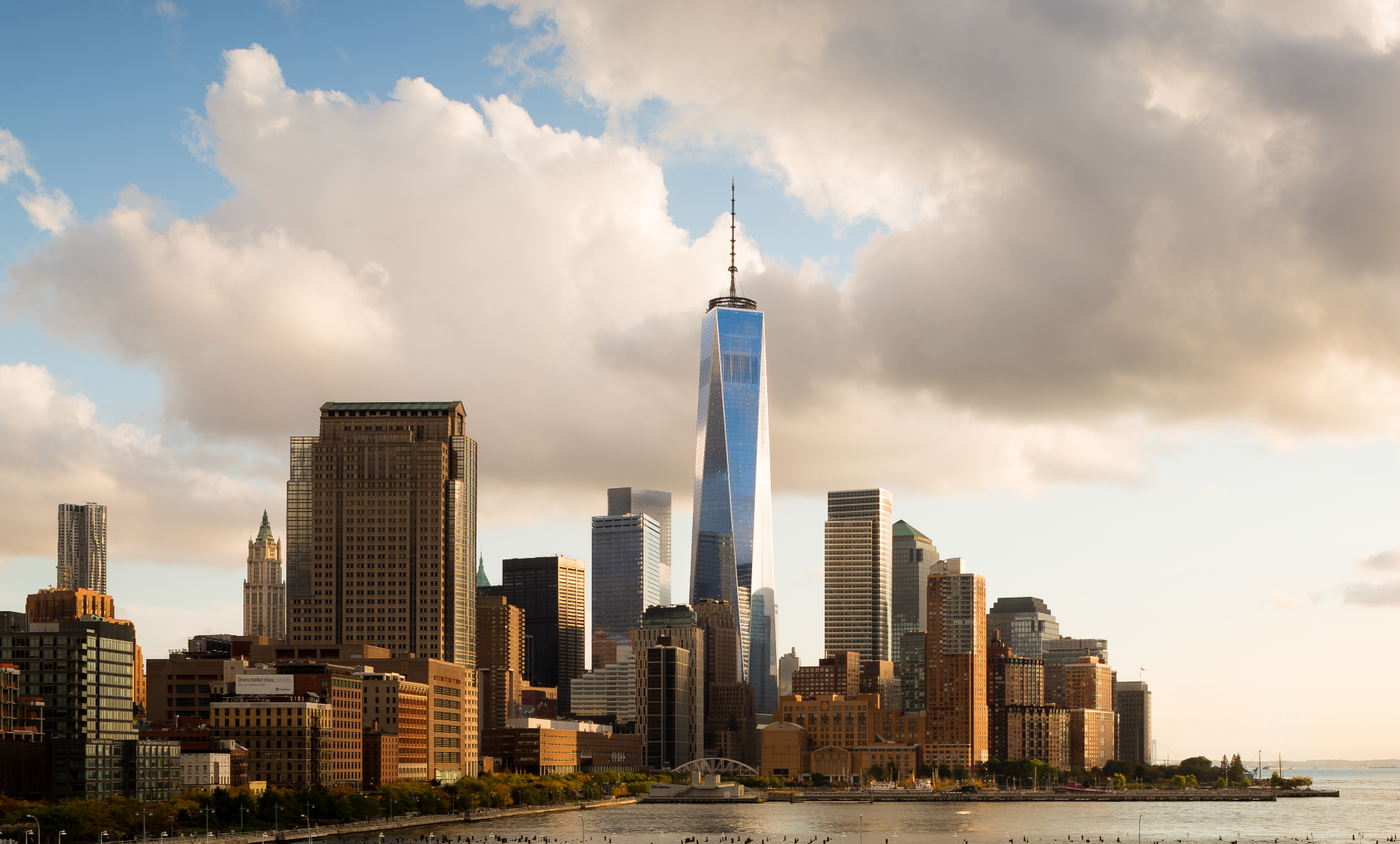 Summary of GPD – 2015, J.Vitkala
Source: www.gpd.fi  ©Christoph Timm, SOM Architects
Photo by James Ewing
[Speaker Notes: 450’]
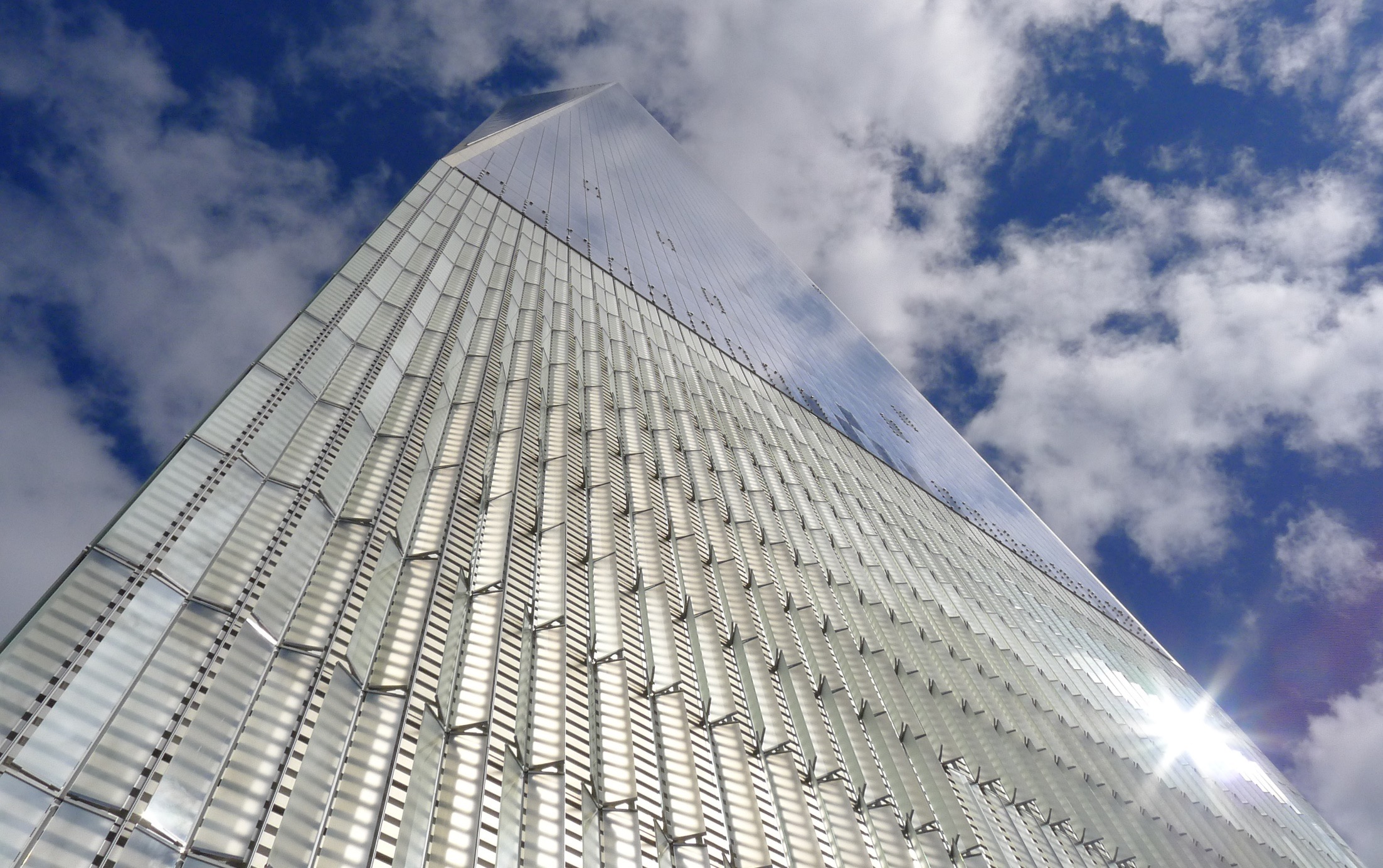 Summary of GPD – 2015, J.Vitkala
Source: www.gpd.fi  ©Christoph Timm, SOM Architects
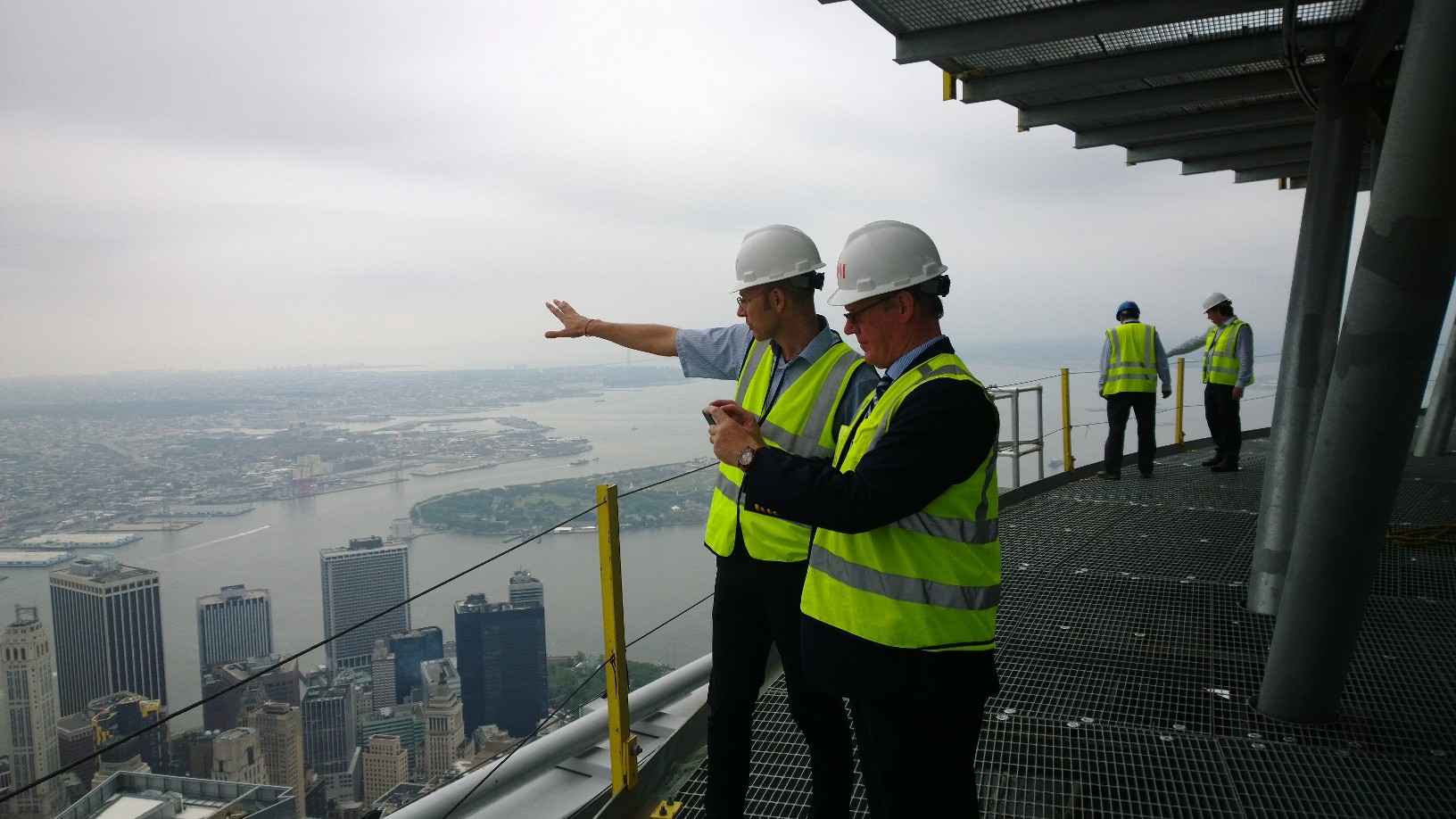 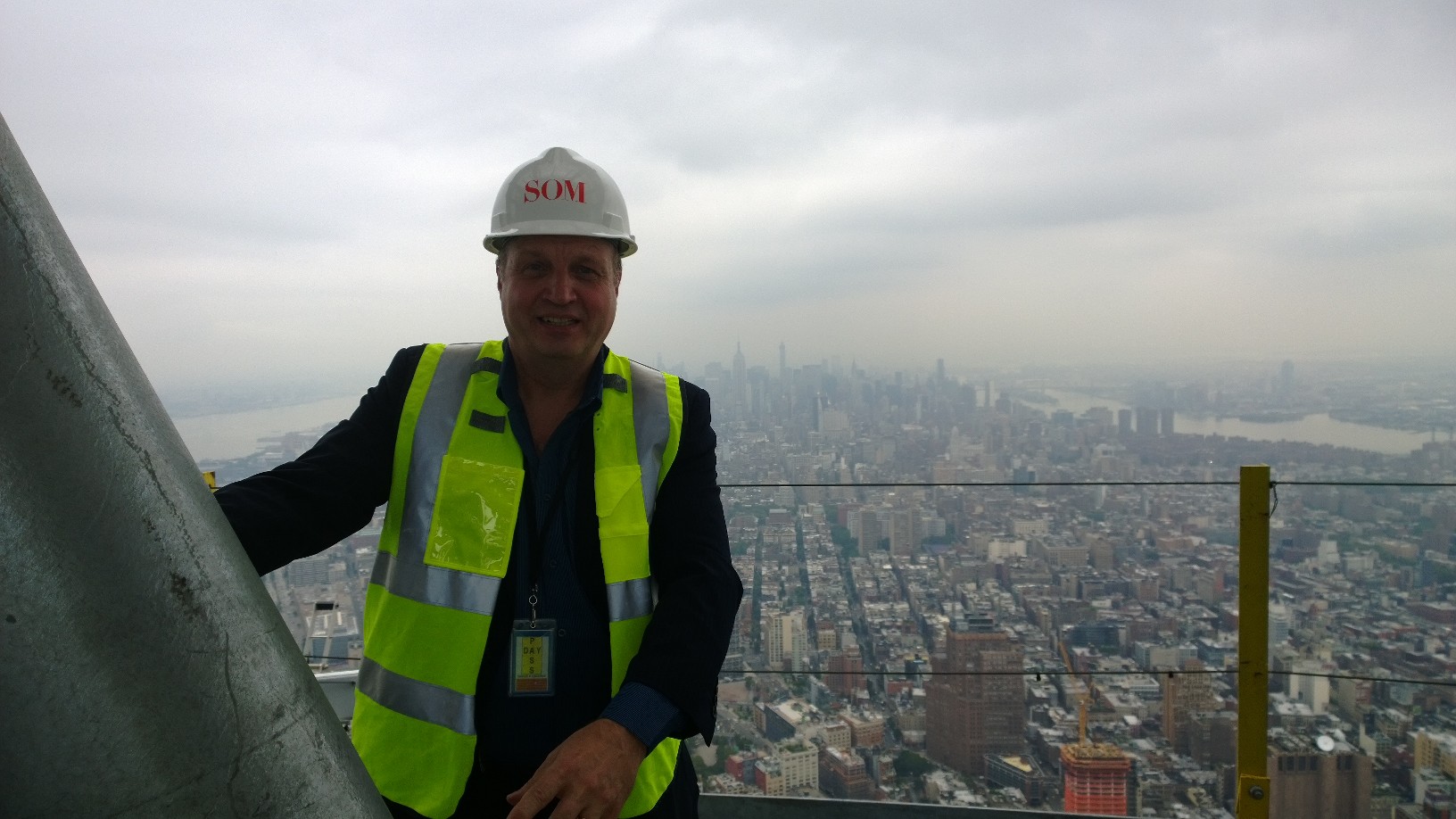 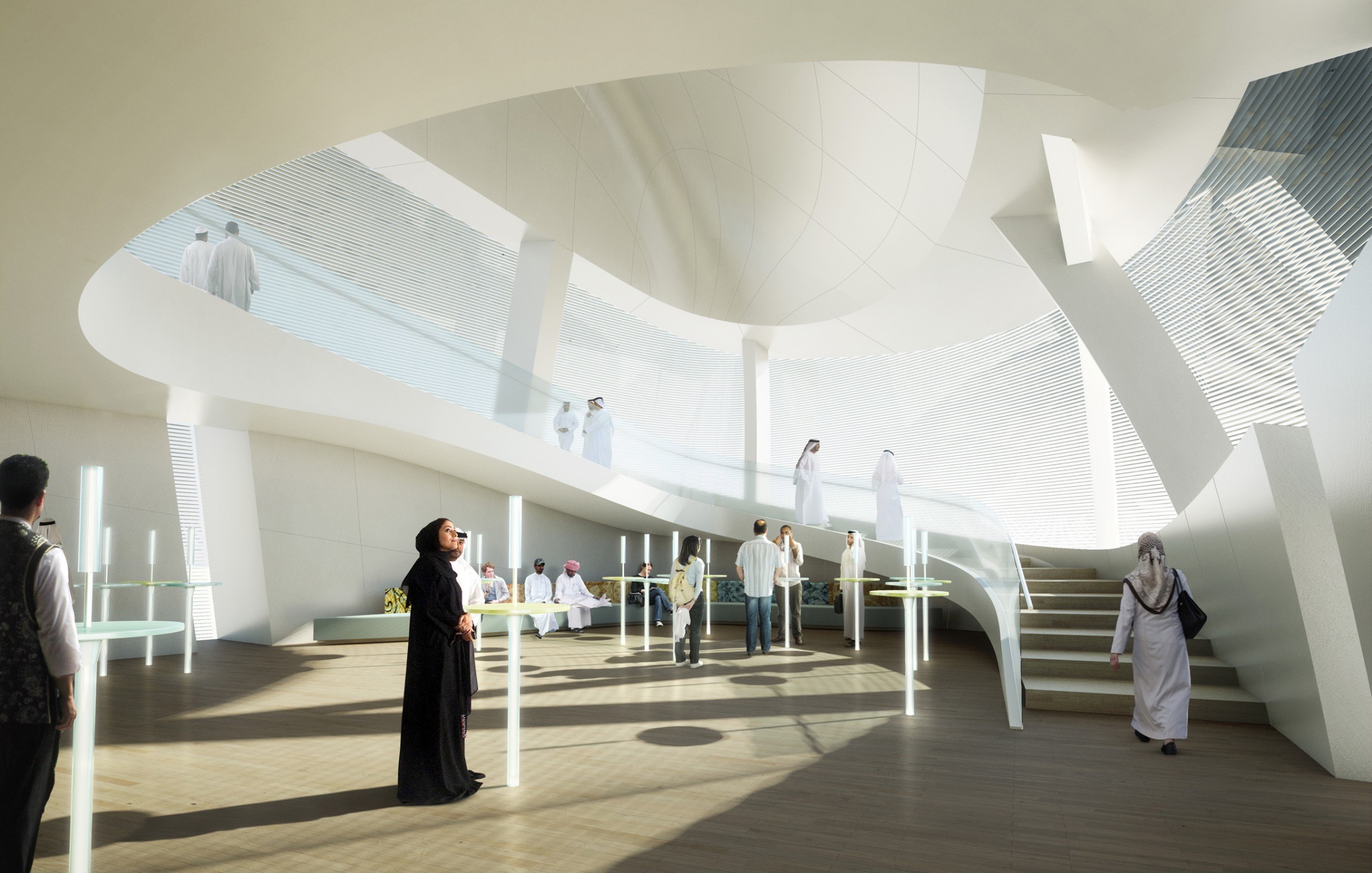 Summary of GPD – 2015, J.Vitkala
Source: www.gpd.fi  ©Peter French, Snohetta
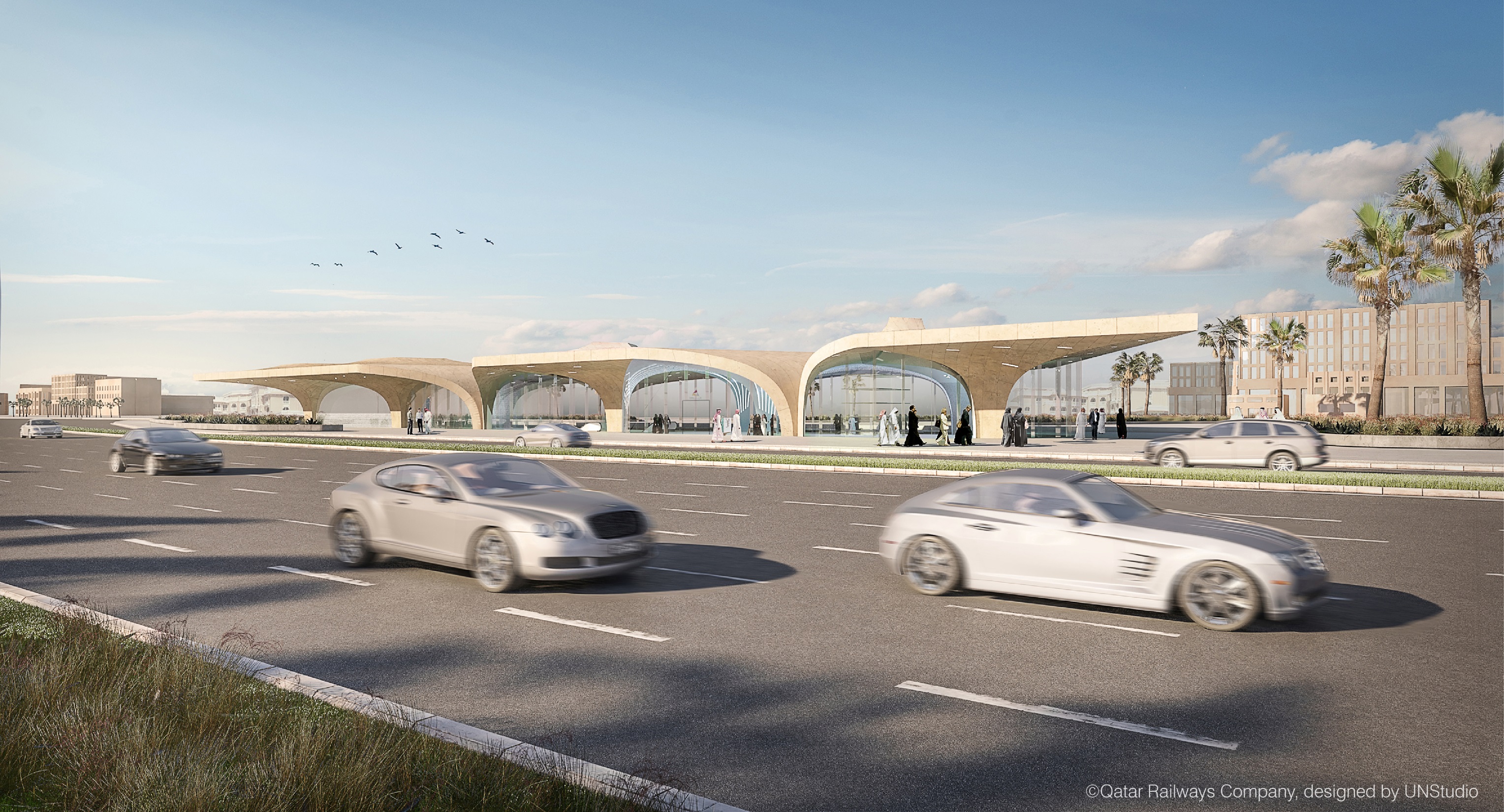 Summary of GPD – 2015, J.Vitkala
Source: www.gpd.fi  ©Qatar Railways Company, designed by UNStudio
[Speaker Notes: Qatar Rail project
Where we are the branding architect on 36 stations in Doha
…a massive design project in which all custom components can be developed at an industrial scale
…take-offs and quantities come in the 50-100k range
…this is the main station in the city at the Msheireb development]
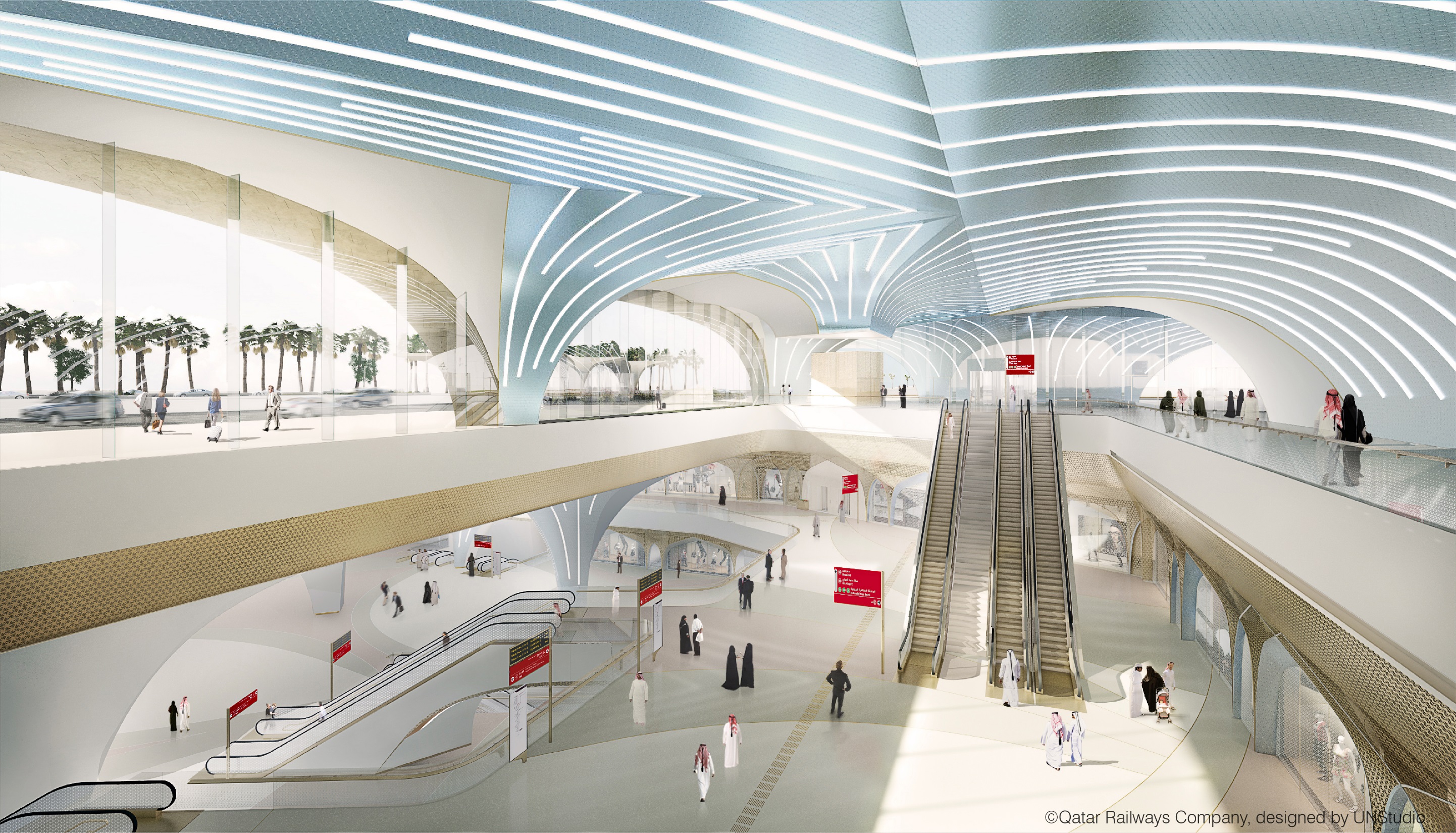 Summary of GPD – 2015, J.Vitkala
Source: www.gpd.fi ©Qatar Railways Company, designed by UNStudio
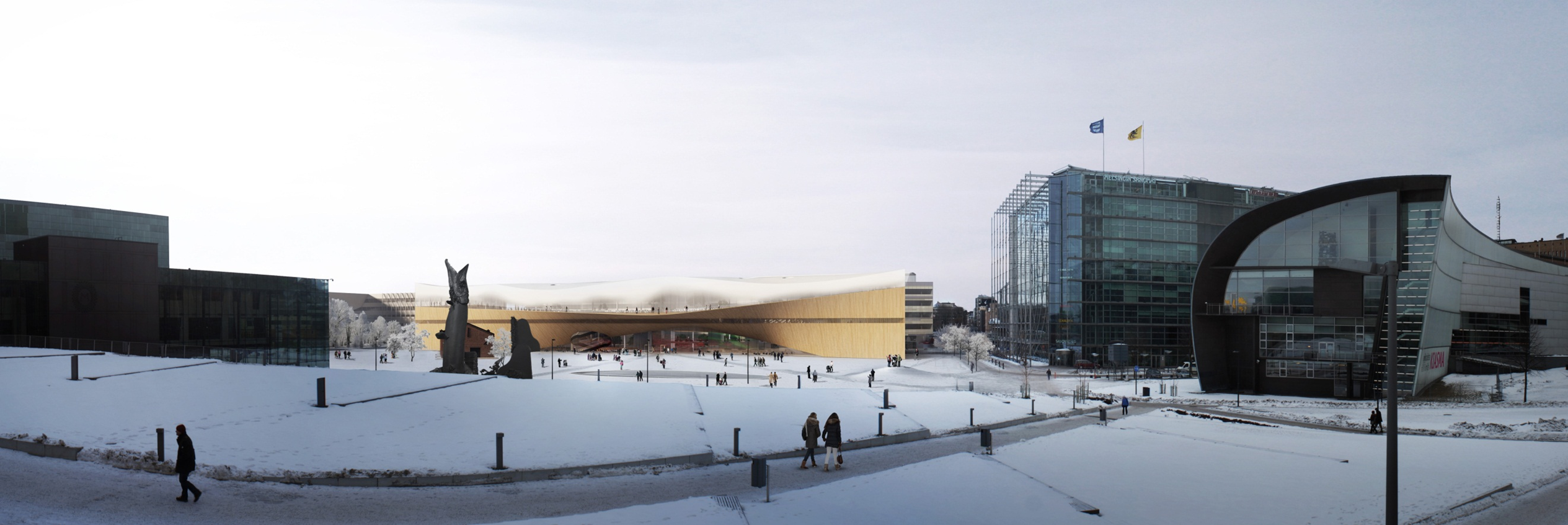 Summary of GPD – 2015, J.Vitkala
Source: www.gpd.fi  © Juho Grönholm, Arkkitehtitoimisto ALA
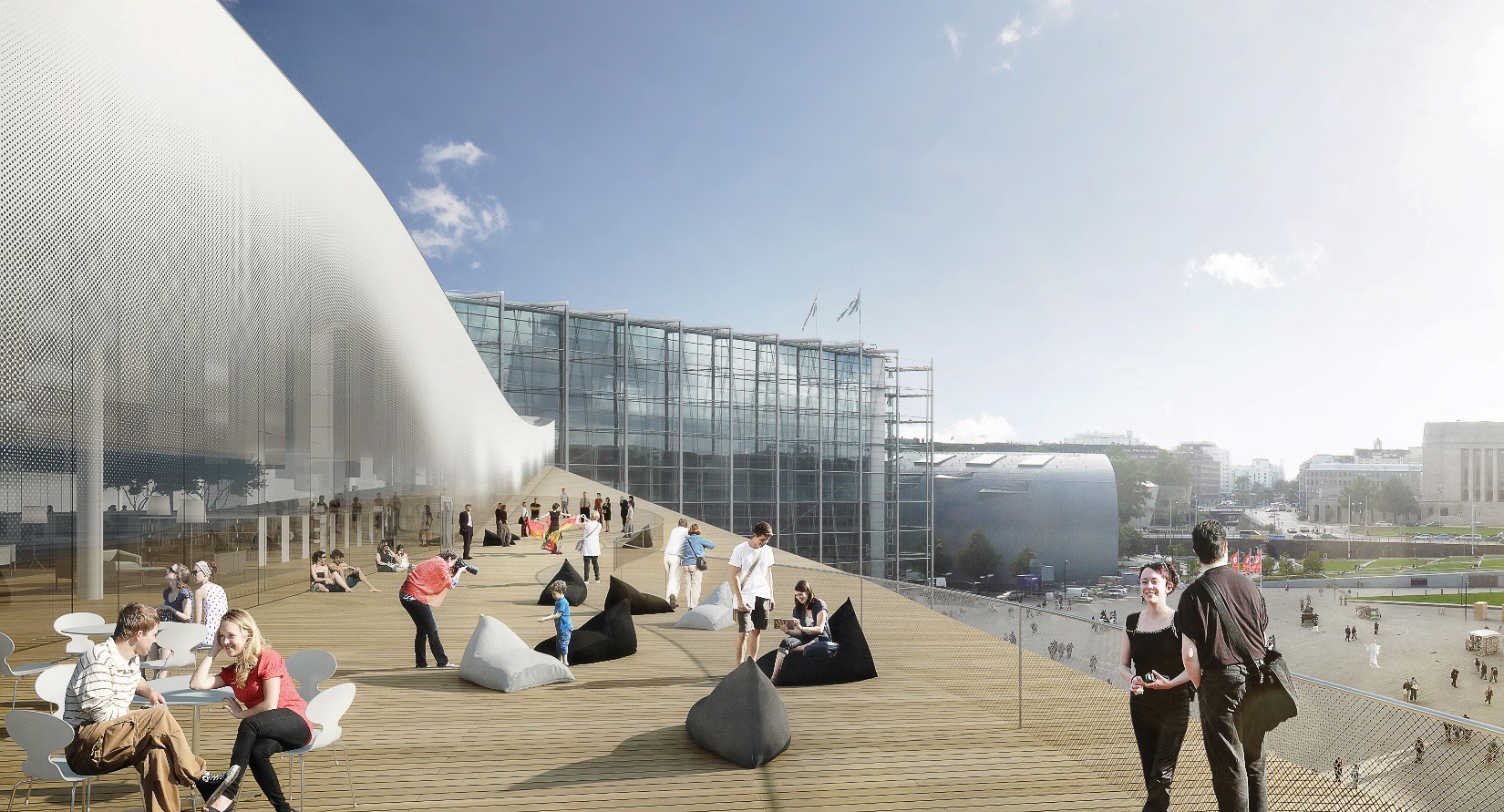 Summary of GPD – 2015, J.Vitkala
Source: www.gpd.fi  © Juho Grönholm, Arkkitehtitoimisto ALA
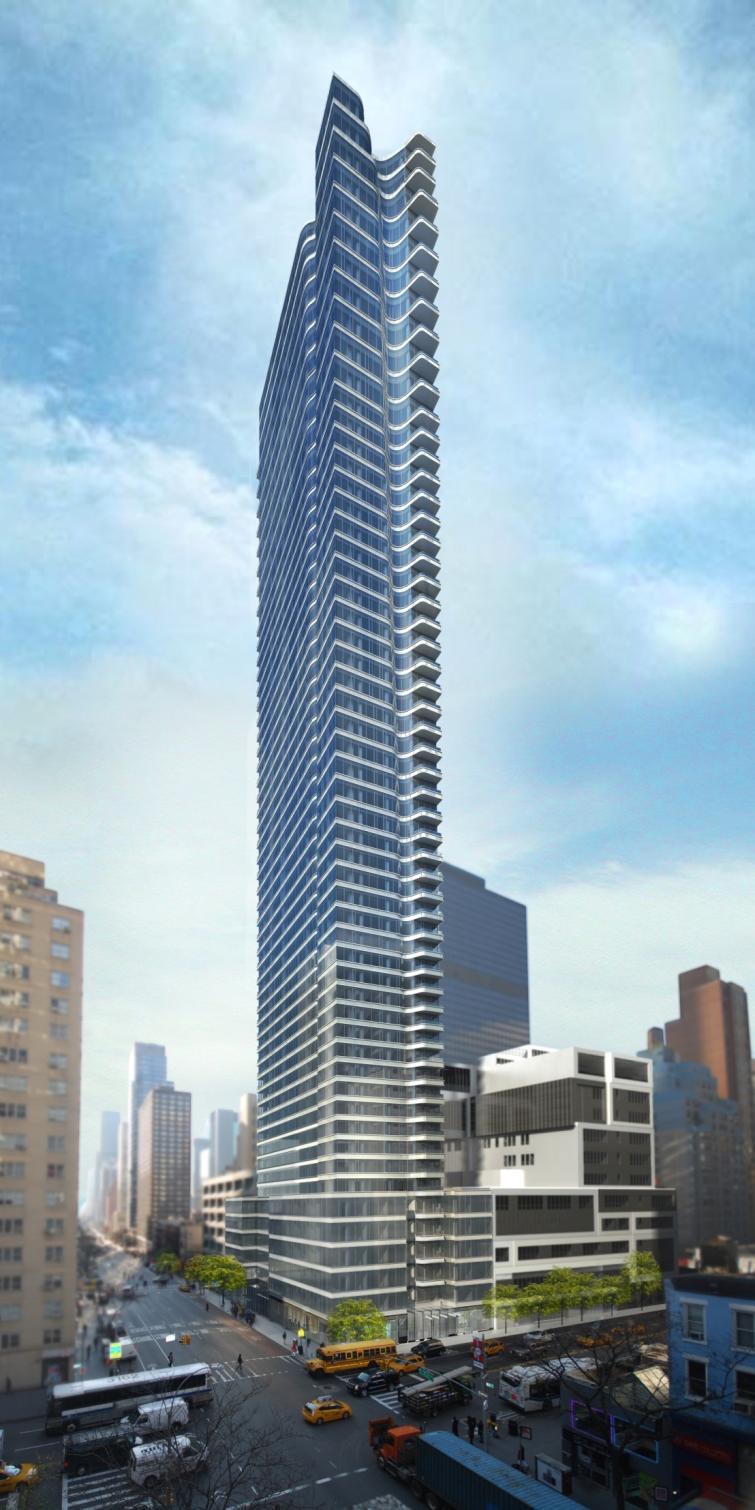 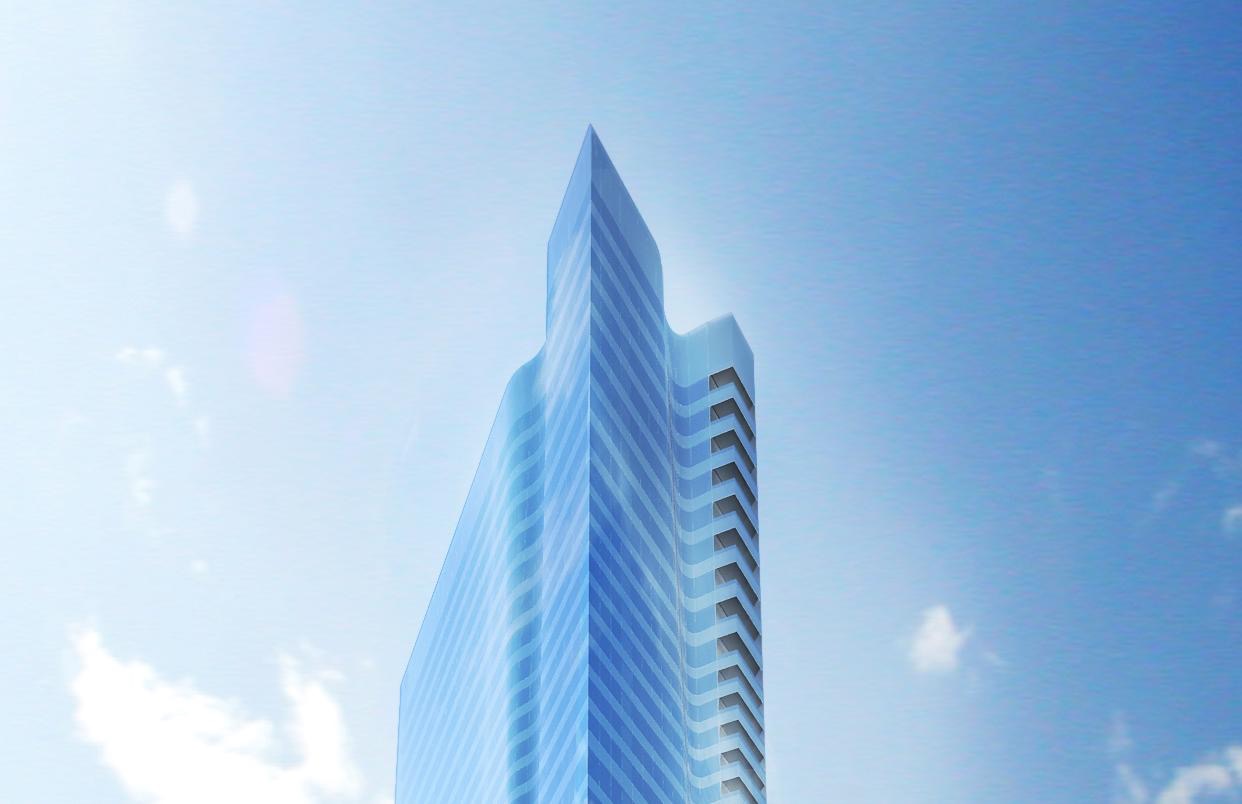 Summary of GPD – 2015, J.Vitkala
Source: www.gpd.fi  ©Christoph Timm, SOM Architects
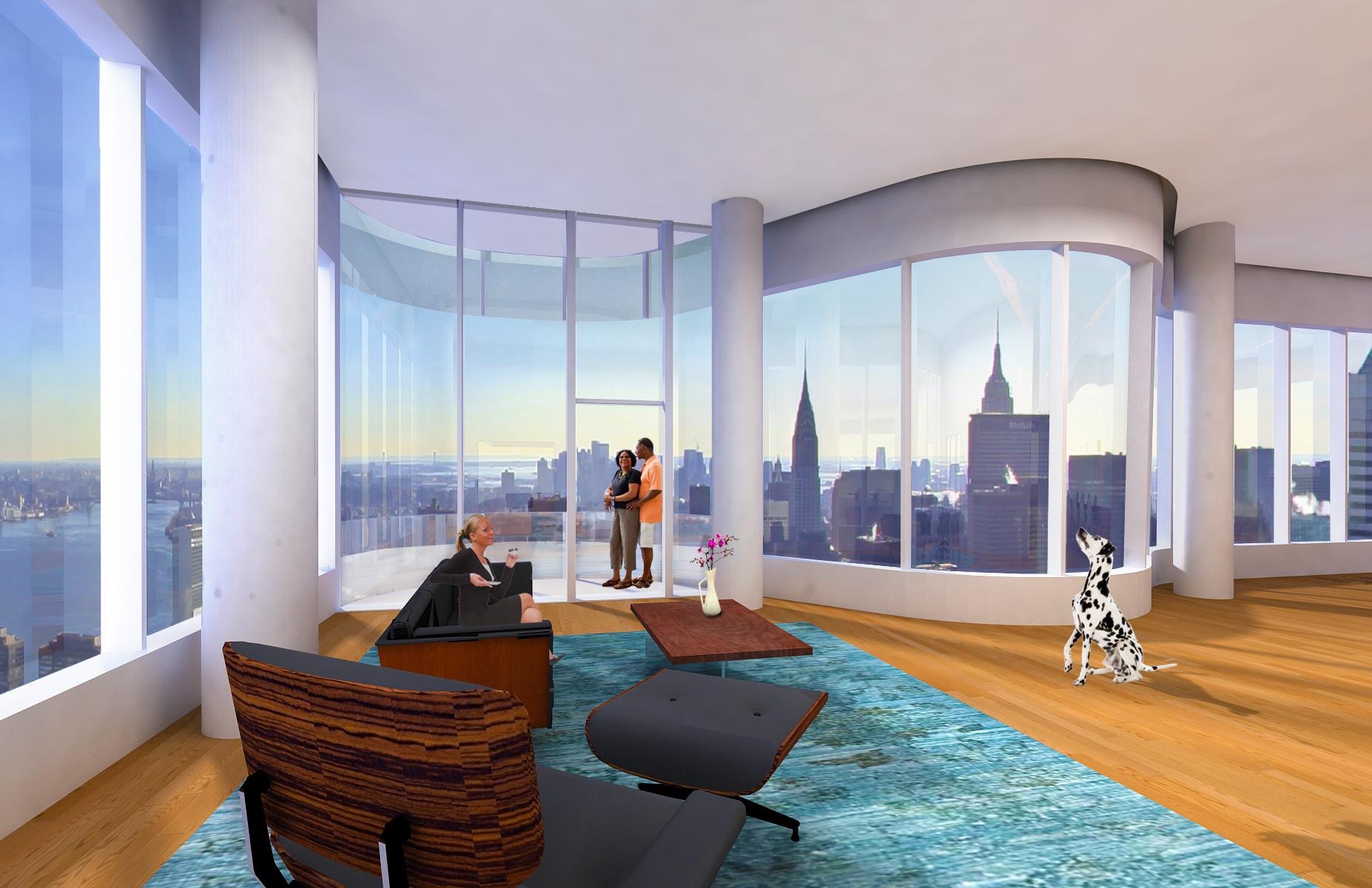 ``
Summary of GPD – 2015, J.Vitkala
Source: www.gpd.fi  ©Christoph Timm, SOM Architects
[Speaker Notes: Upper Condo Dining Room Facing South]
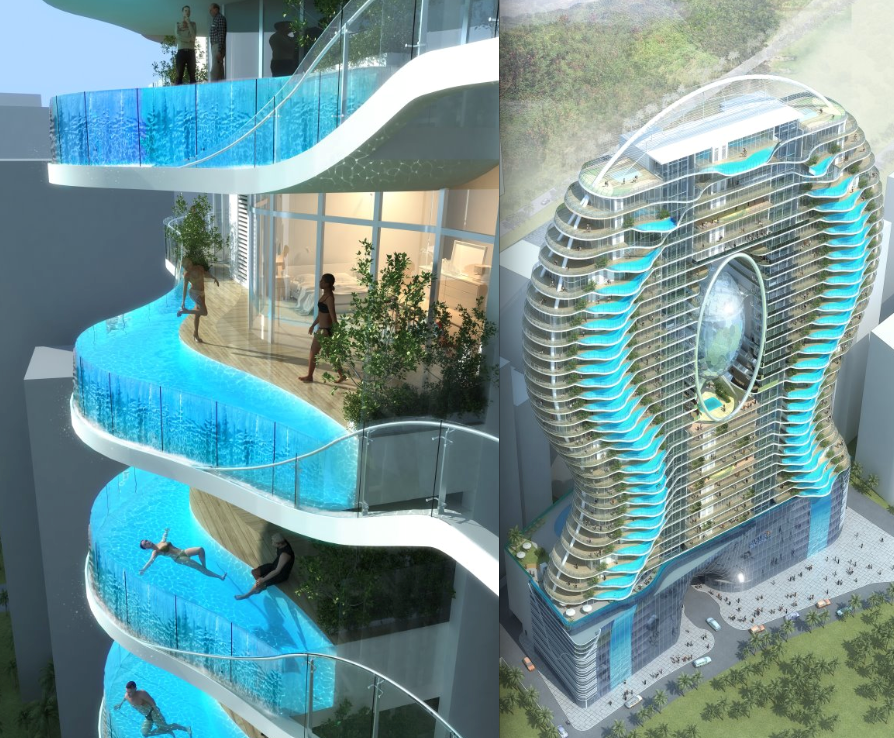 Aquaria Grande residential tower Mumbai India
Summary of GPD – 2015, J.Vitkala
Source: www.gpd.fi  ©Urmilla Jokhu-Sowell, GANA
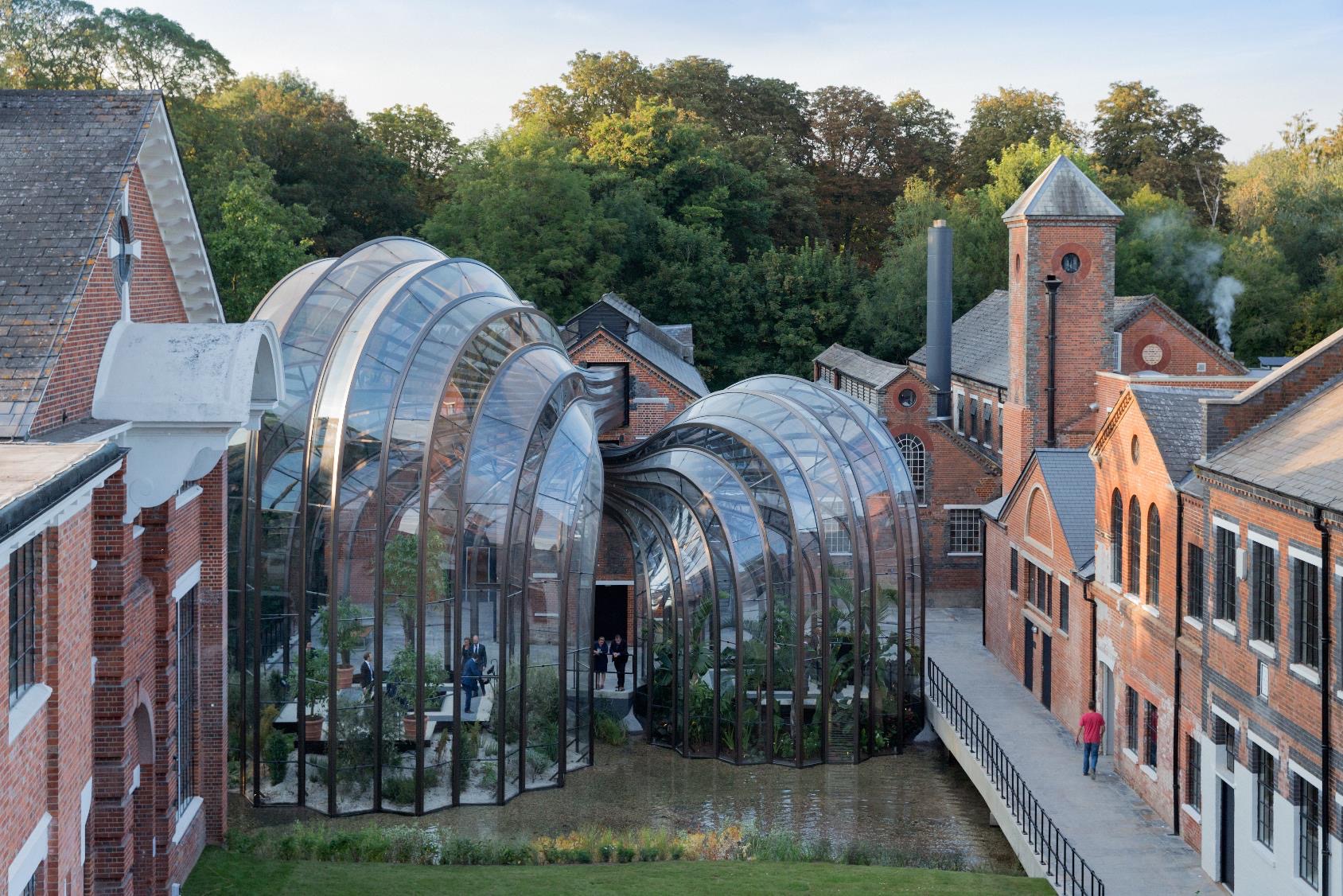 Summary of GPD – 2015, J.Vitkala  
Source: www.gpd.fi  © Felix Weber, Aprup
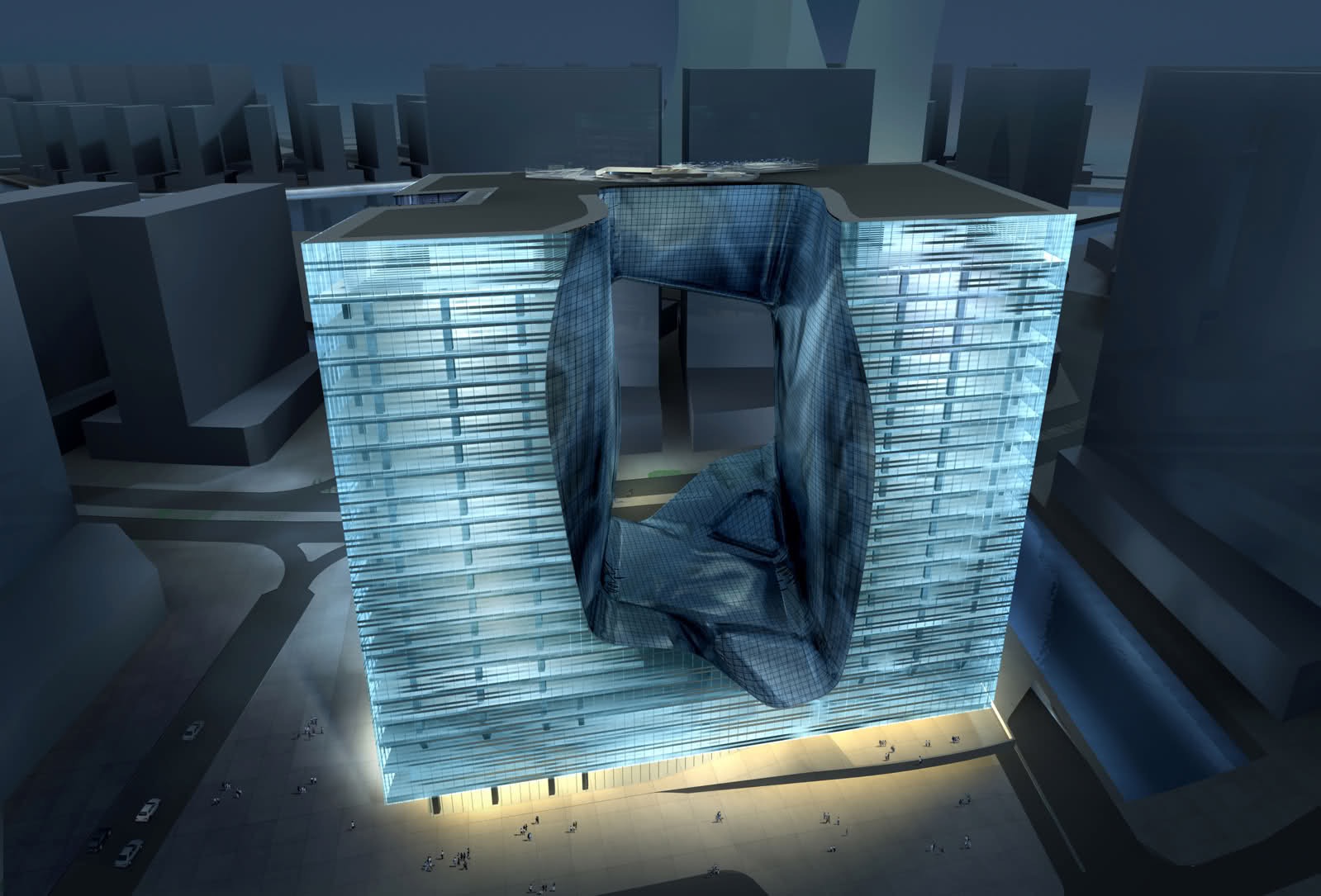 Summary of GPD – 2015, J.Vitkala  
Source: www.gpd.fi  © Agnes Koltay, Kotlay Facades
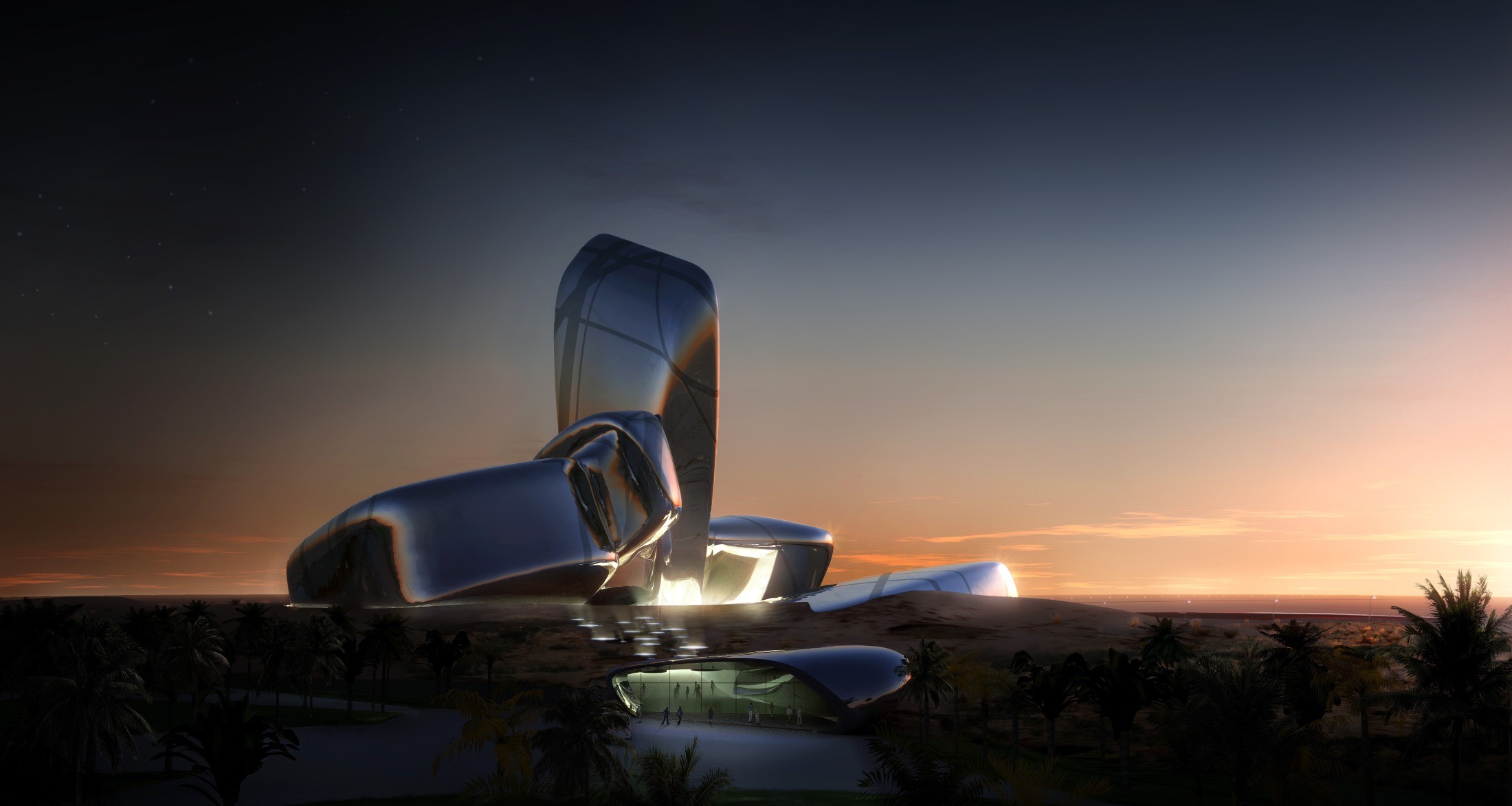 Summary of GPD – 2015, J.Vitkala
Source: www.gpd.fi  ©Peter French, Snohetta
[Speaker Notes: Design comeption over 2 months in 2007

We won, beating ZAHA and OMA and 3x Neilson

Feb 2008 team started schematic design and about 1 year later we issued IFC docs.

Aramco representatives moved into our offices offering input in planning process and also to give an understanding of the cultural context. Those Aramconians not only became highly valued members within the design team but also friends

At the height of design process 53 archs, ints and lands were involved in project


Extremely complex- once in a lifetime chance to build
Challenge from client for iconic building
Bag of archietctural tricks weel and truly used. Just about every element was designed.]
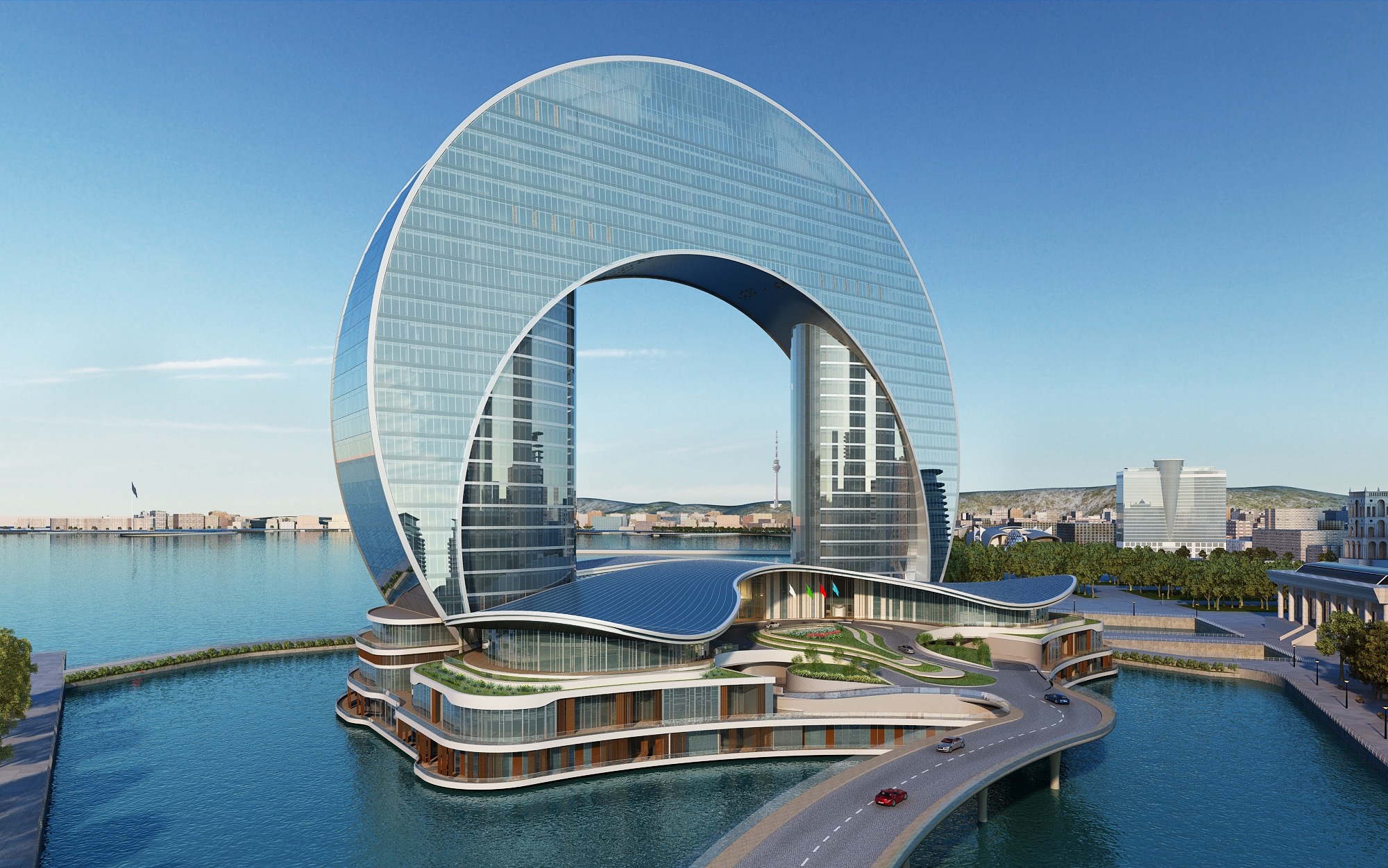 Summary of GPD – 2015, J.Vitkala  
Source: www.gpd.fi  © Agnes Koltay, Kotlay Facades
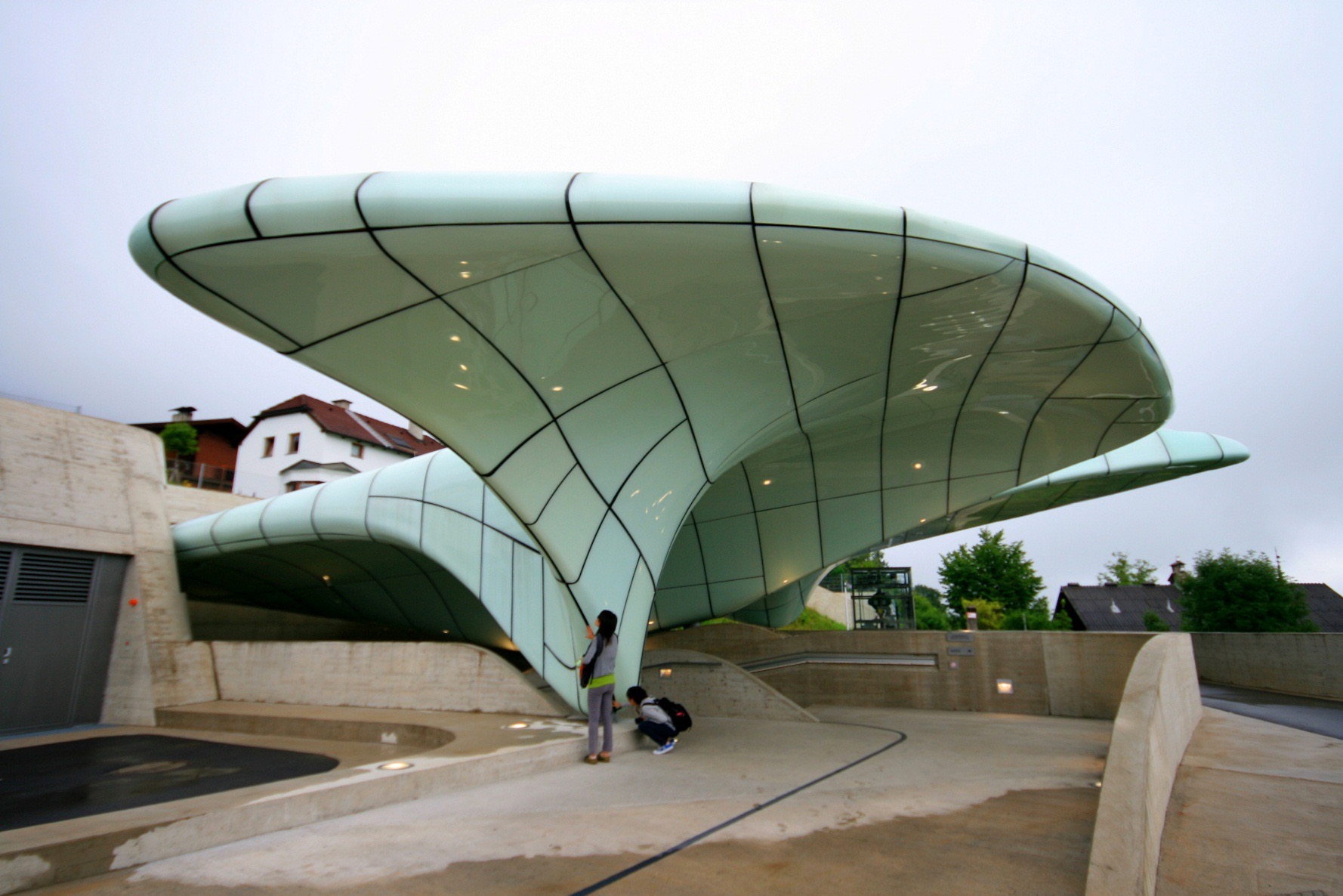 Summary of GPD – 2015, J.Vitkala
Source: www.gpd.fi  ©Christian Raun, Adapa ApS